Houston Pilots Forecast Package
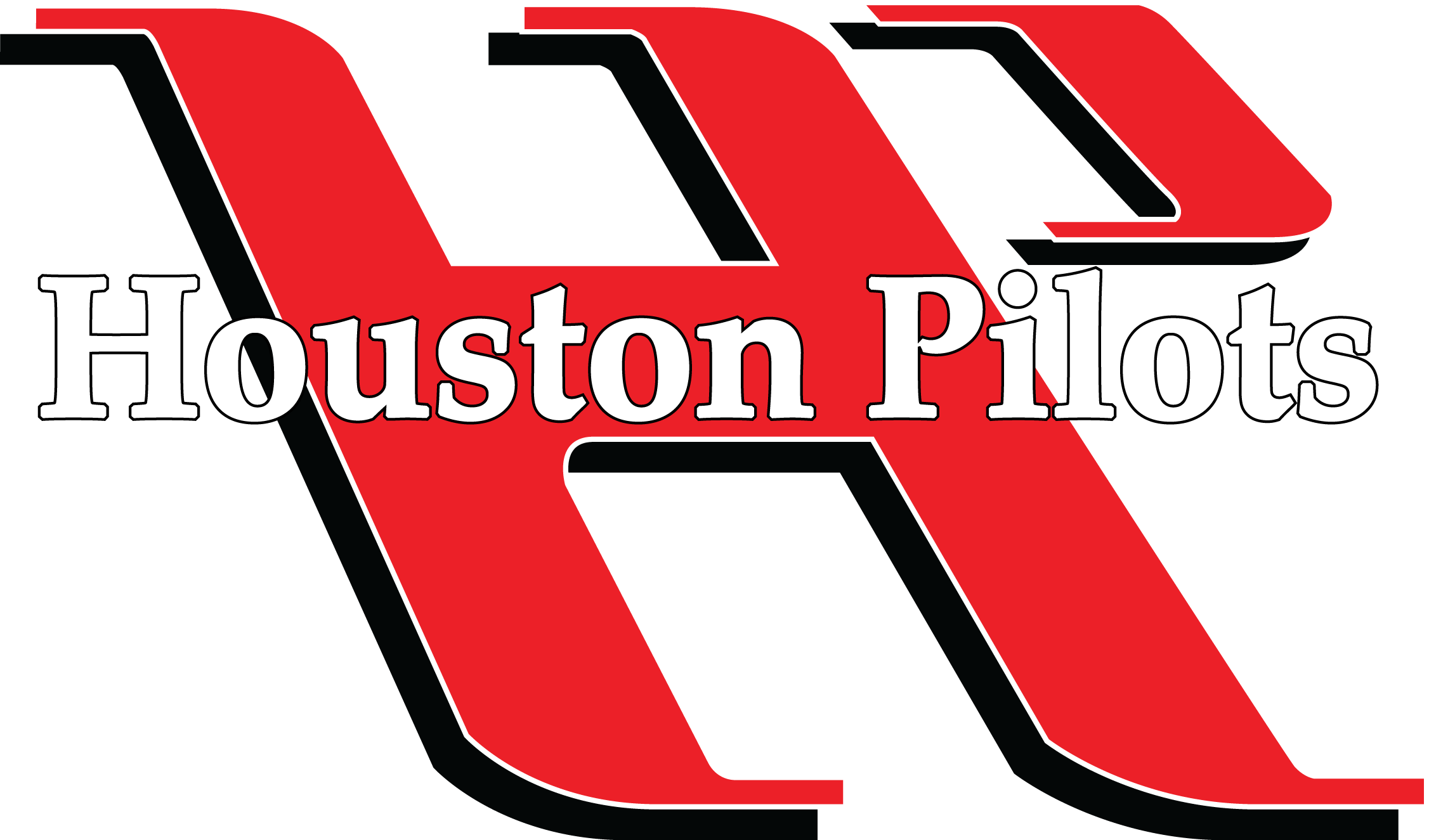 Updated: 7:00 AM CT
Saturday, June 18th, 2022
Forecaster: John Kemper
Chances of Isolated/Scattered Showers/Storms will gradually increase over the next 3 days

Temperatures are continued to stay above average with temp highs reaching the 90’s.

A general southerly wind (varying at times to SE & SW) will continue.

No tropical threats anticipated over the next 10 days.
Weather Headlines
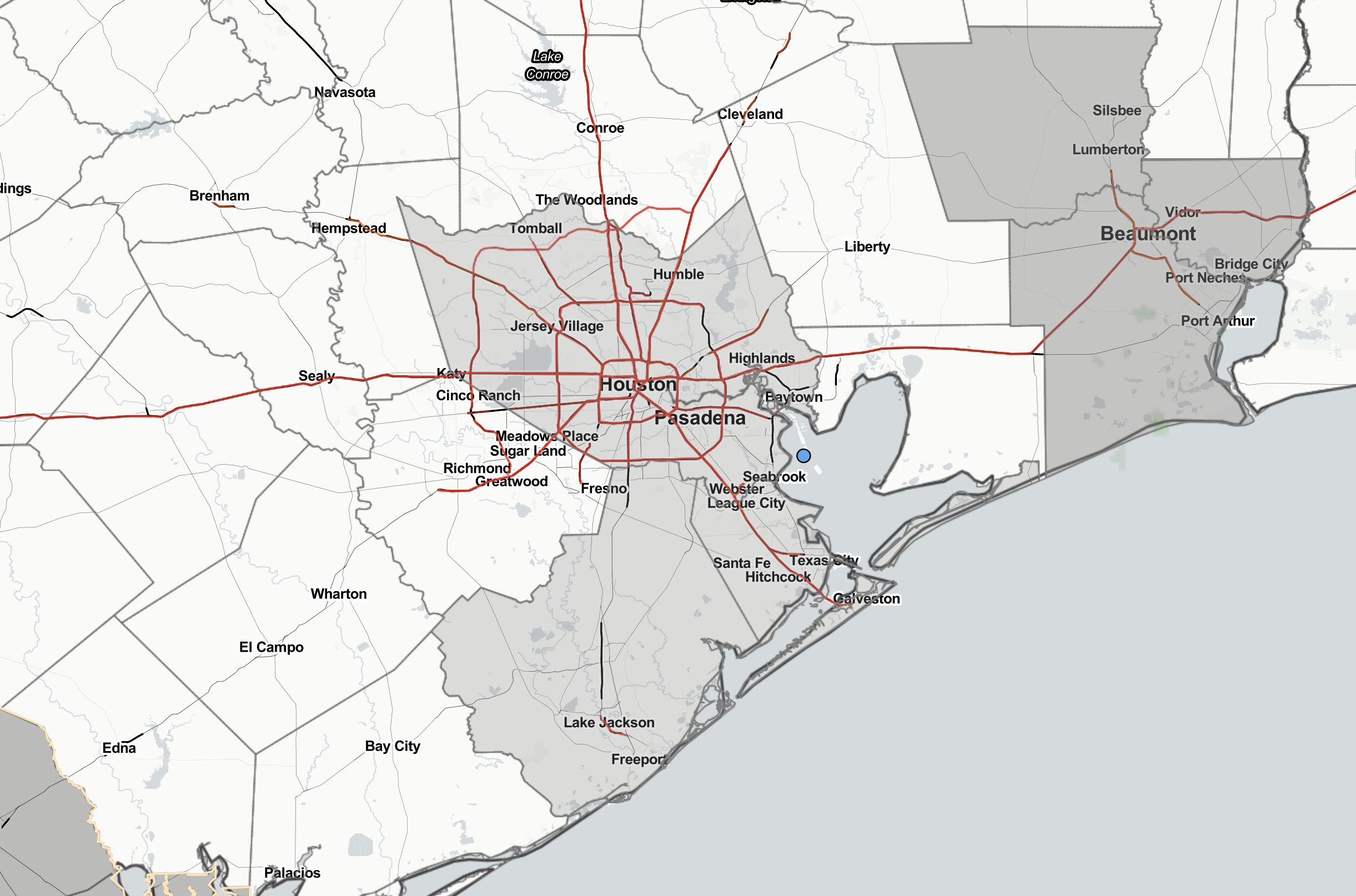 Radar/ NWS Alerts: 7:00 AM CT
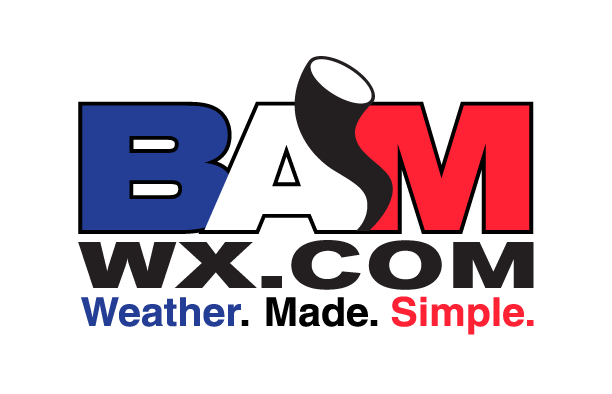 As always, please do not hesitate to reach out to us with any forecast questions via the chat option on the Weather Porthole or our on-call number, (317)-560-8122 press 1 for forecast questions.
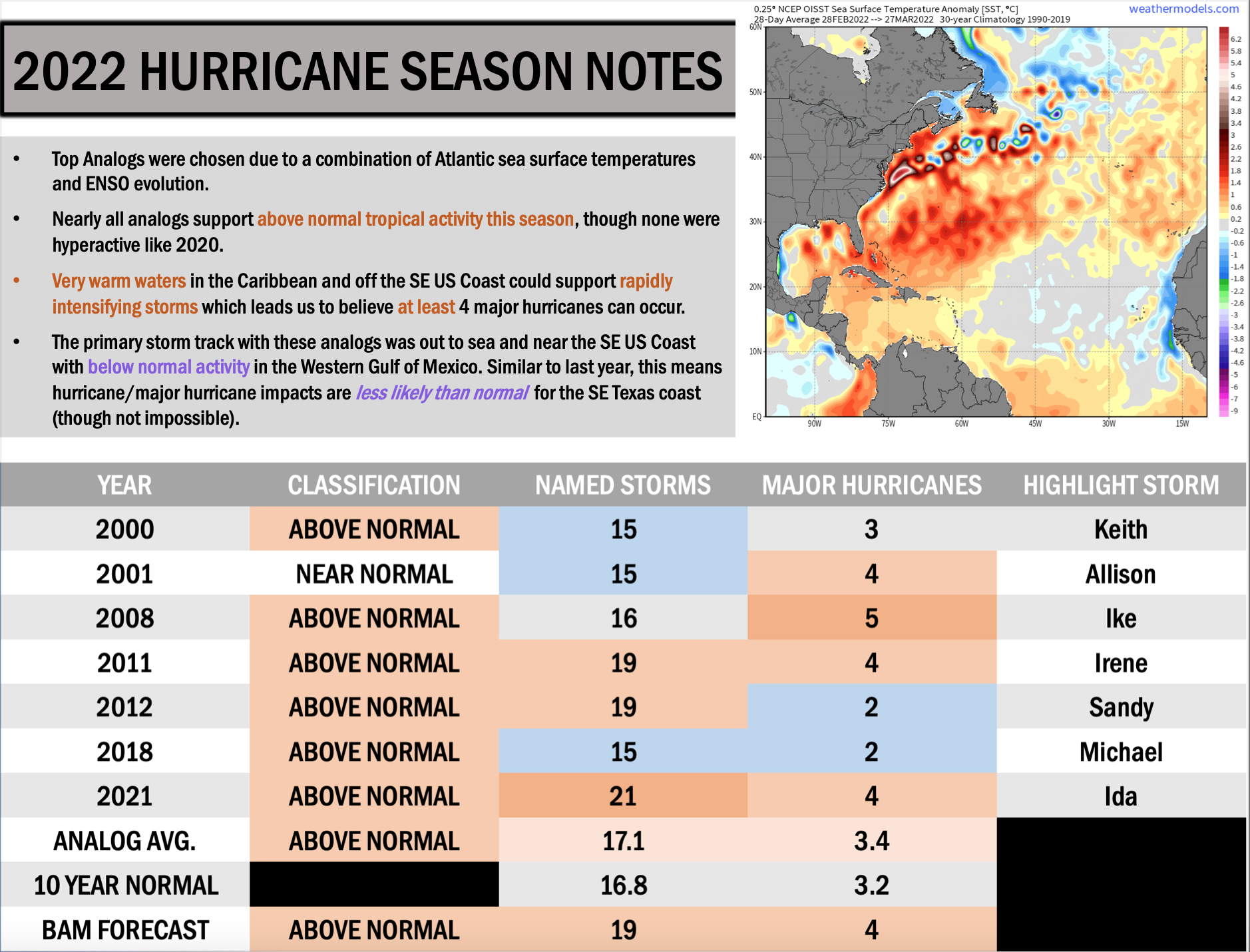 Houston Pilots Tropical Update
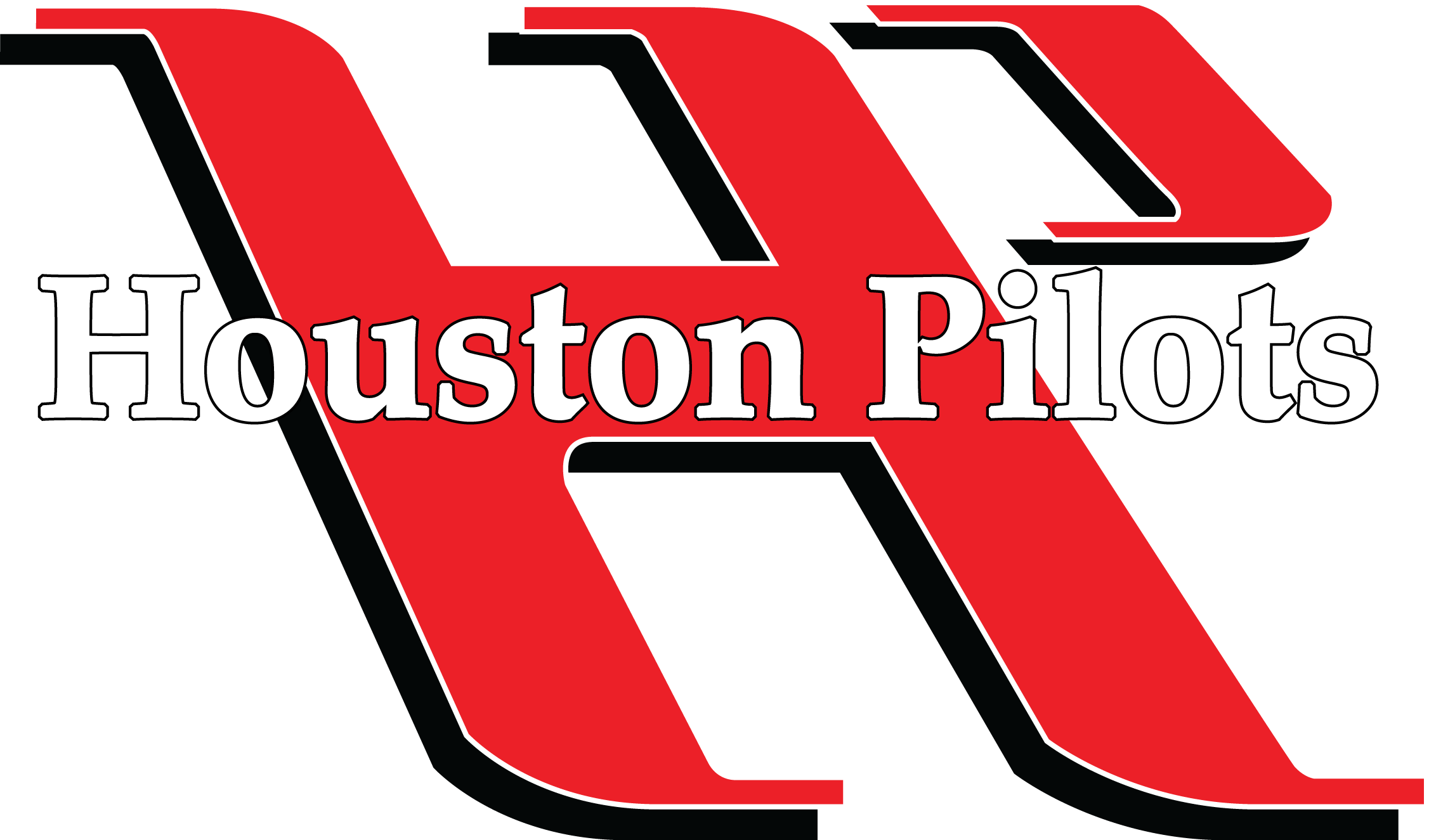 Updated: 5:00 AM CT
Saturday, June 18, 2022
Forecaster: Matt Griffin
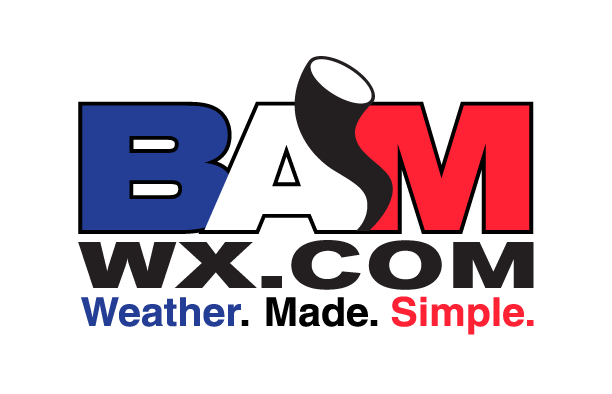 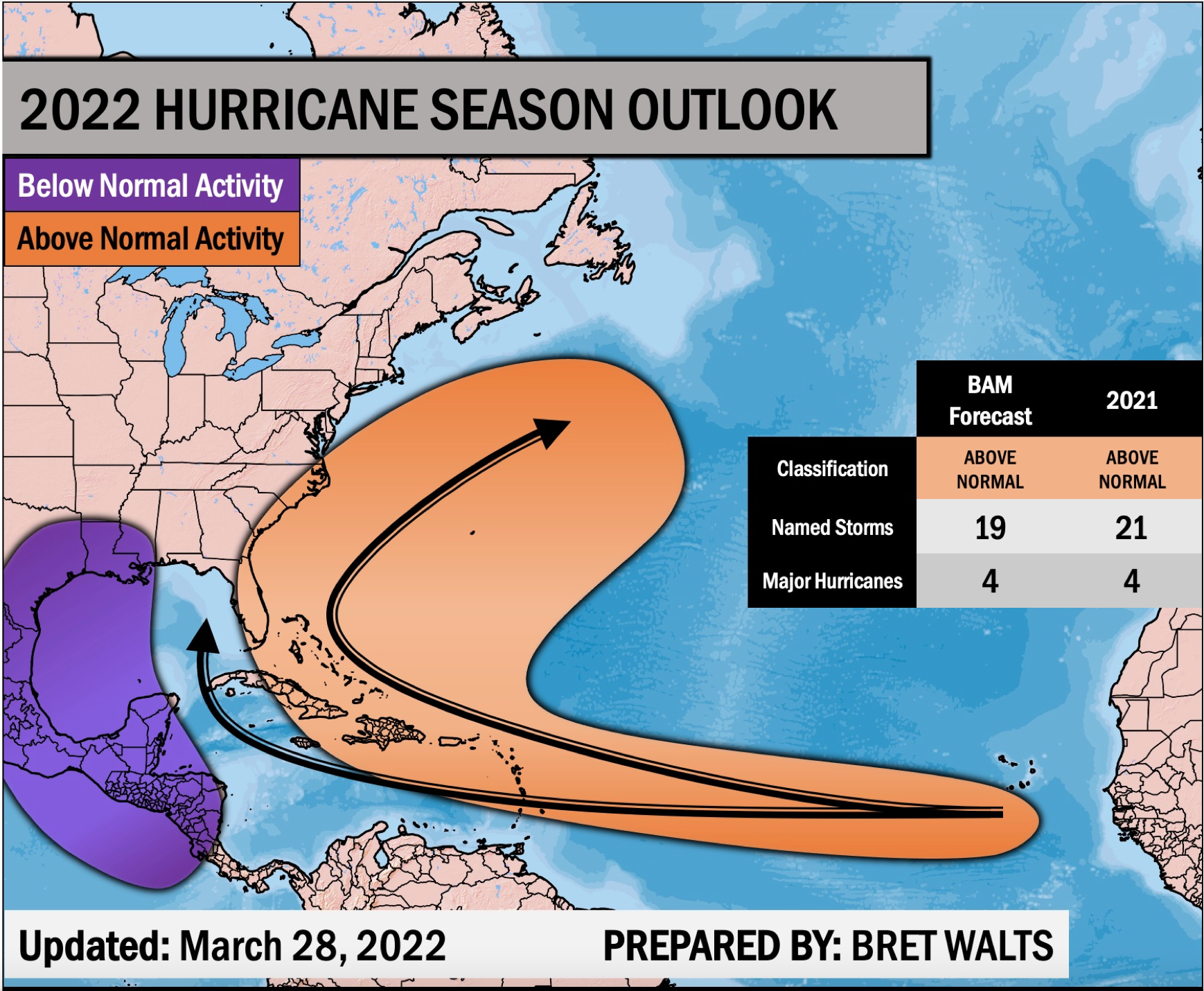 Houston Pilots Tropical Update
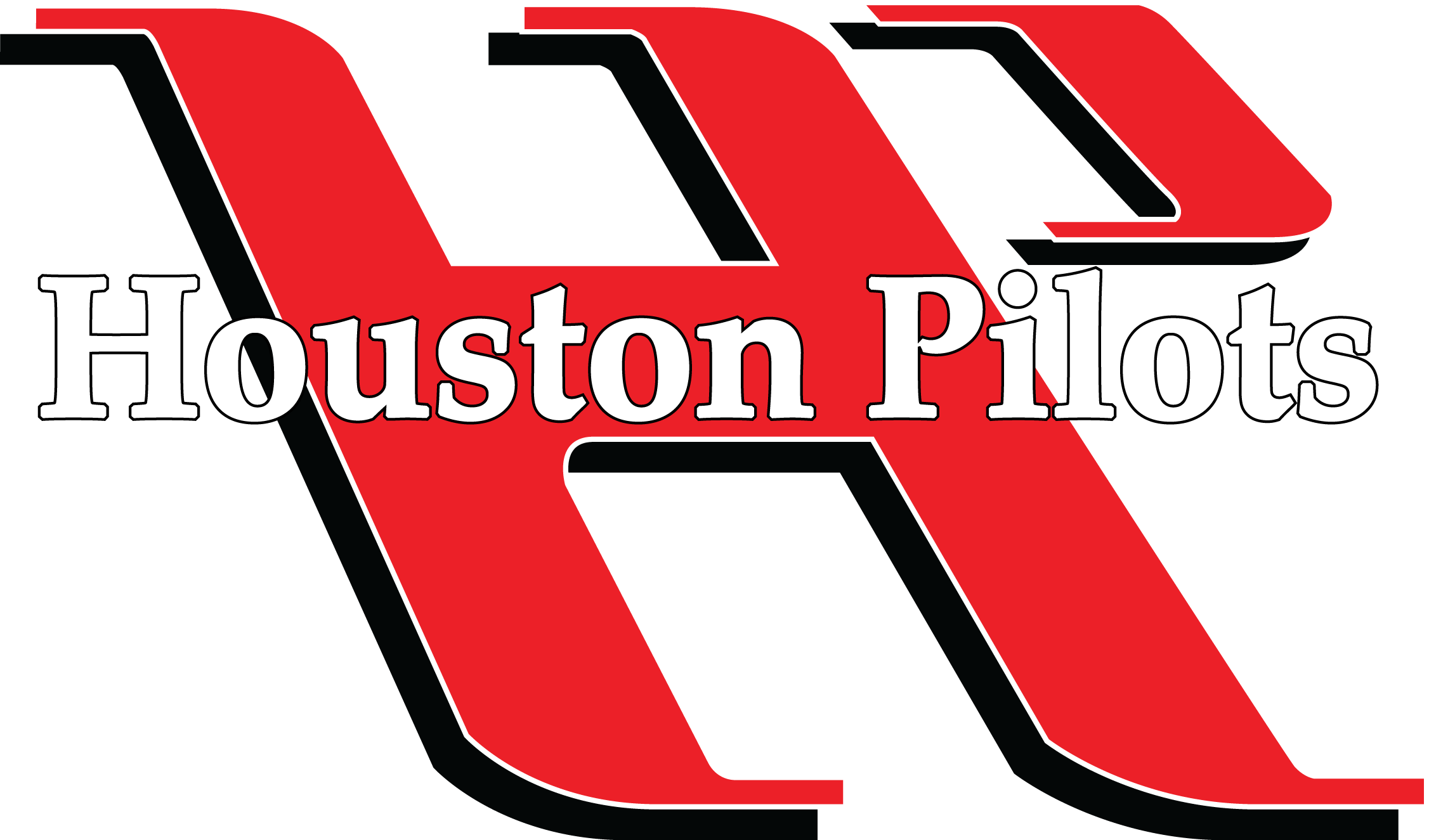 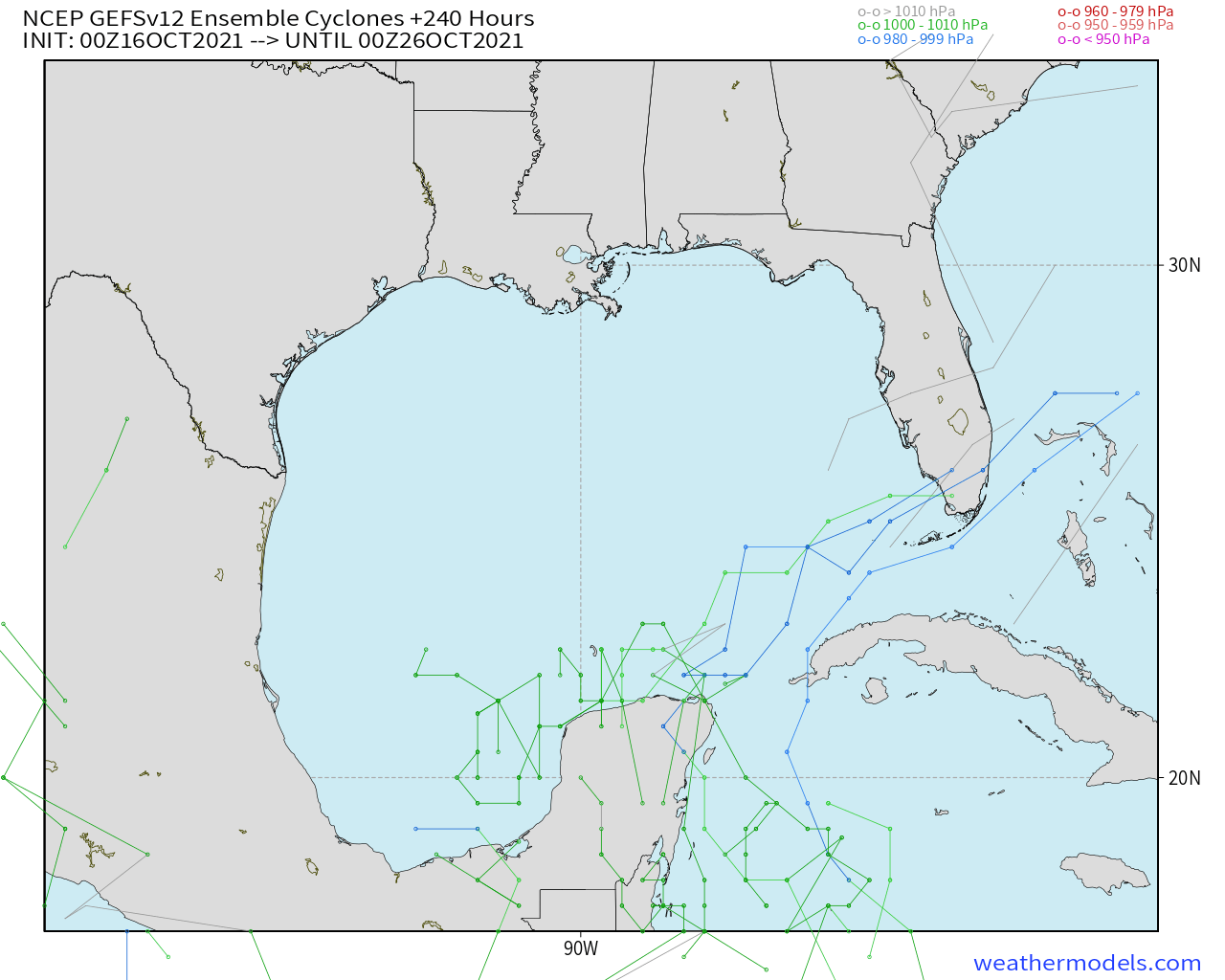 GEFS 10-Day Tracks
We continue to favor the Gulf to remain quiet at least for the next 7-10 days.
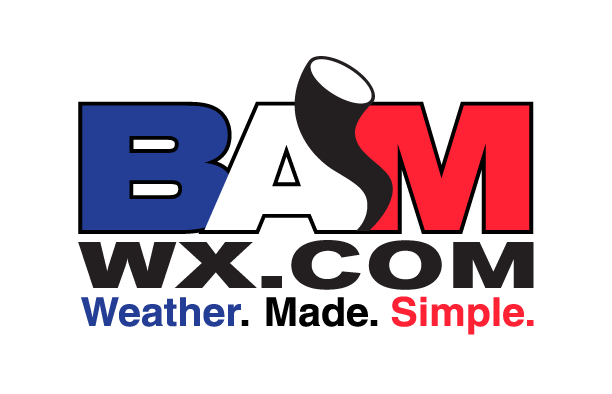 Houston Pilots Tropical Update
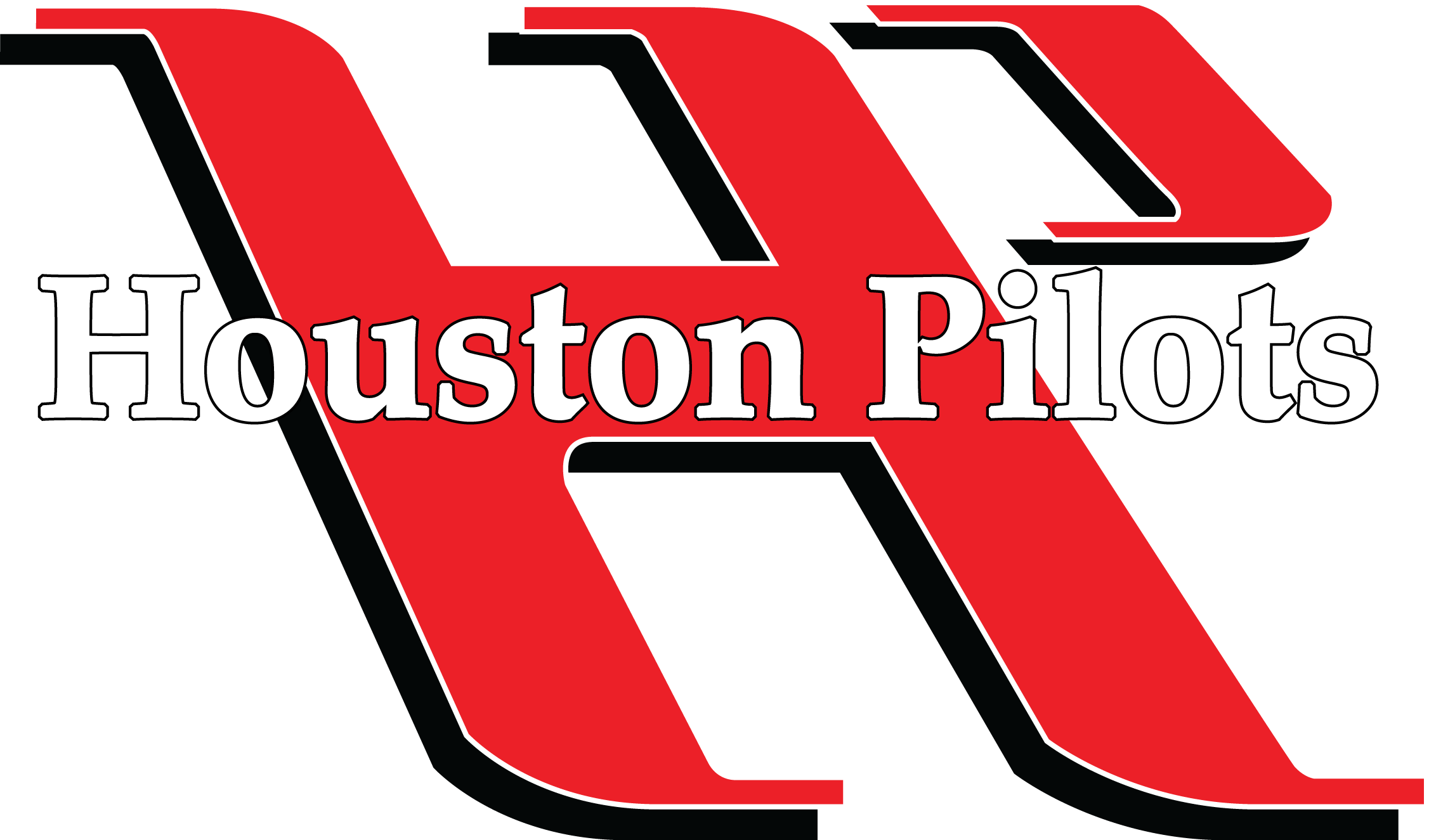 Boarding Station Winds
Boarding Station Winds
6 Foot Wave End: Wed 6AM CT
6 Foot Wave Start: Mon 6AM CT
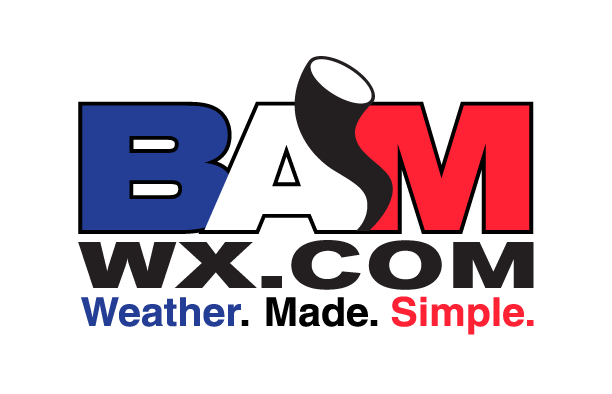 Houston Pilots Tropical Update
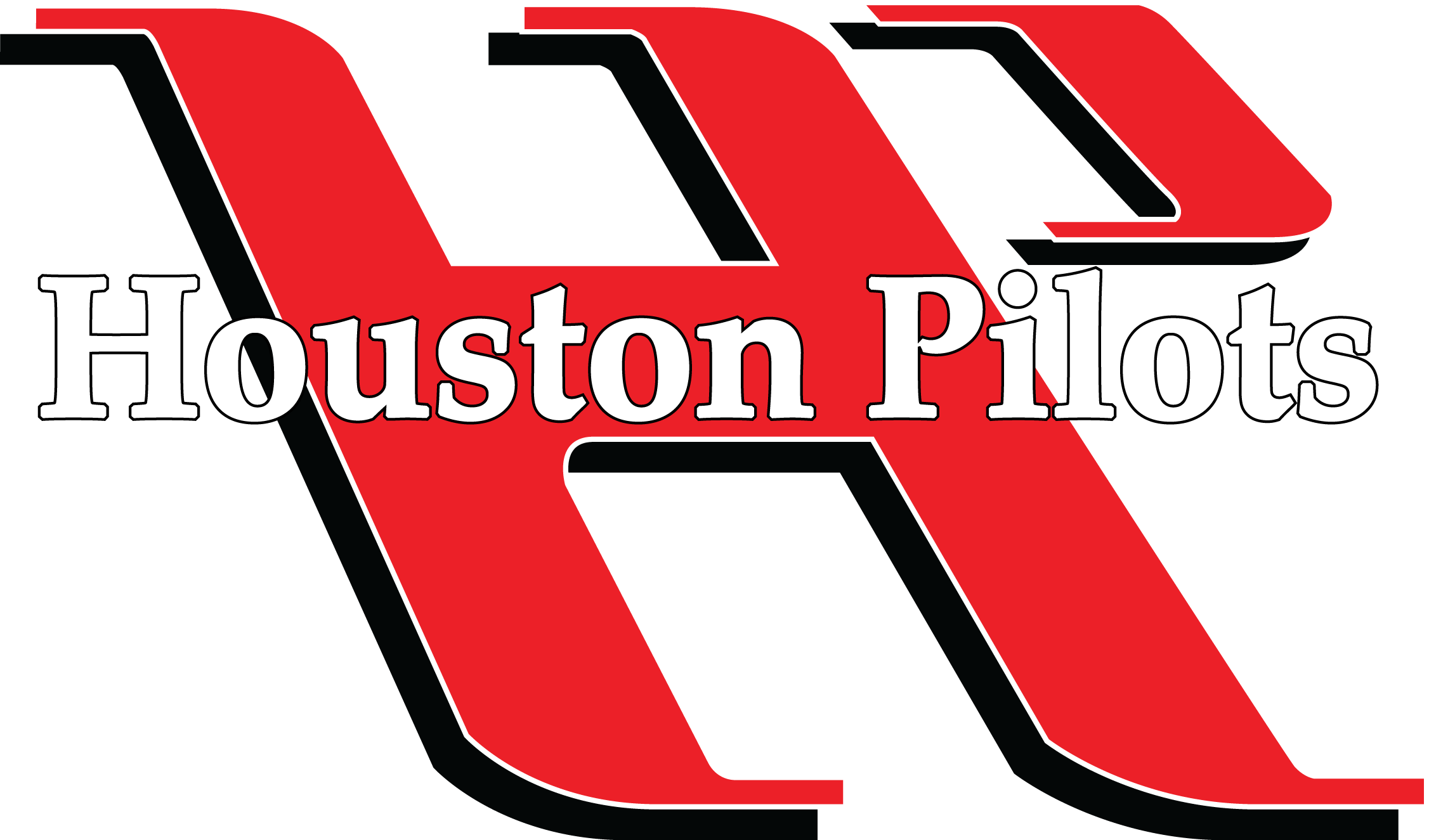 We remain in Zulu this morning as tropical storm force winds continue. These continue for at least the next few hours but weaken as the storm moves north late this morning/early afternoon.
However, we expect Zulu to remain in effect until this evening due to high wave heights. Latest guidance would suggest we drop waves to below 6 feet by 8 – 9 PM.
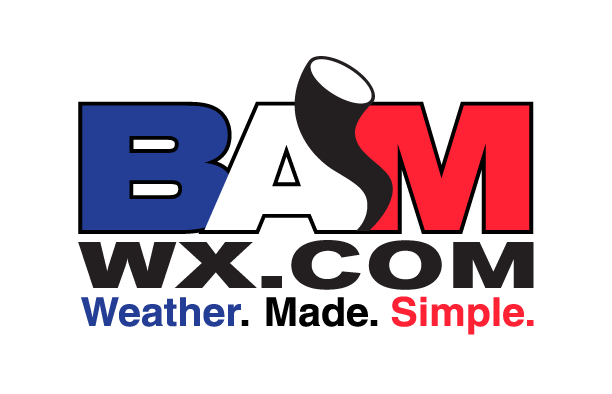 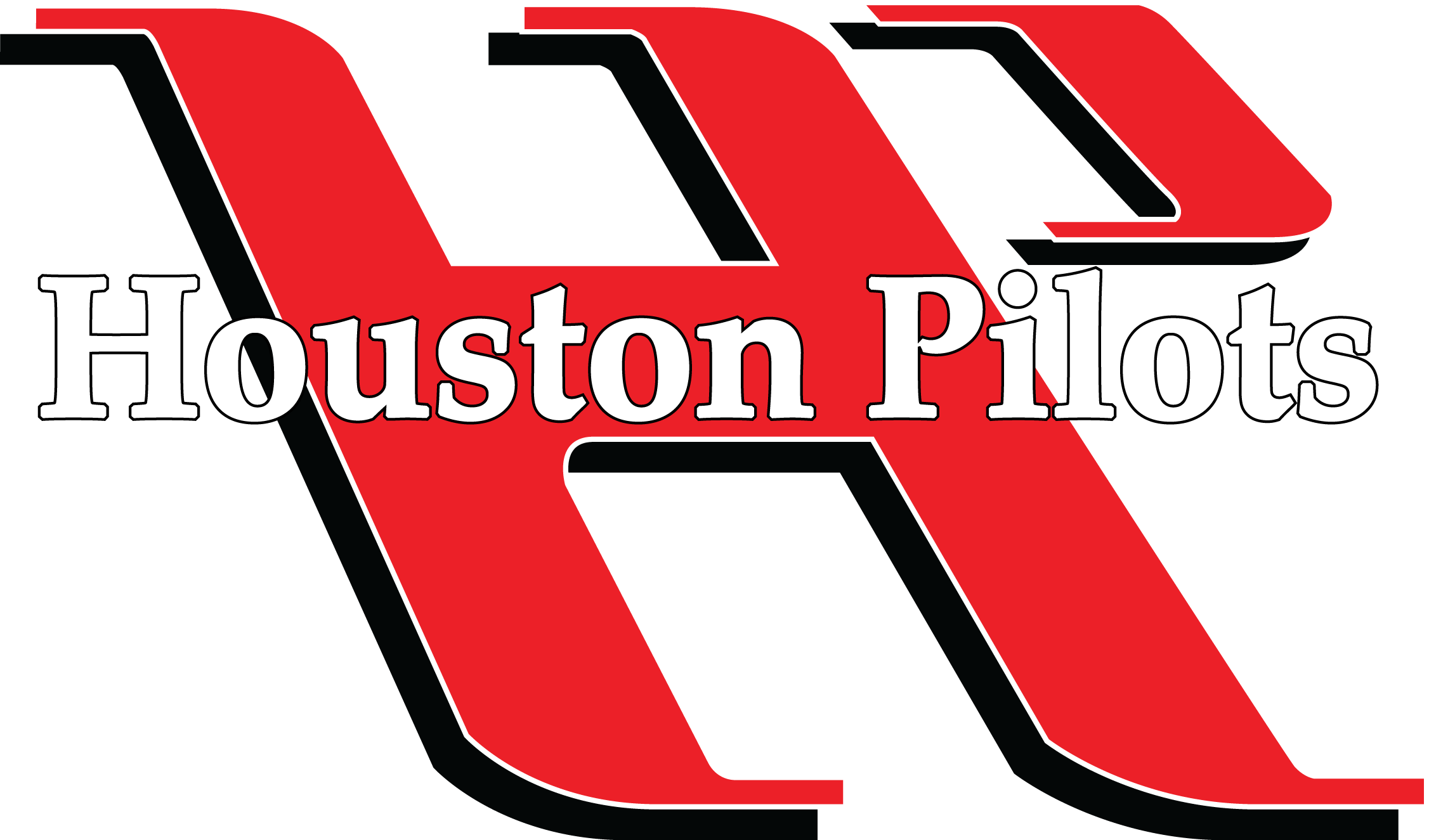 Houston Pilots Extended Range Tropical Report
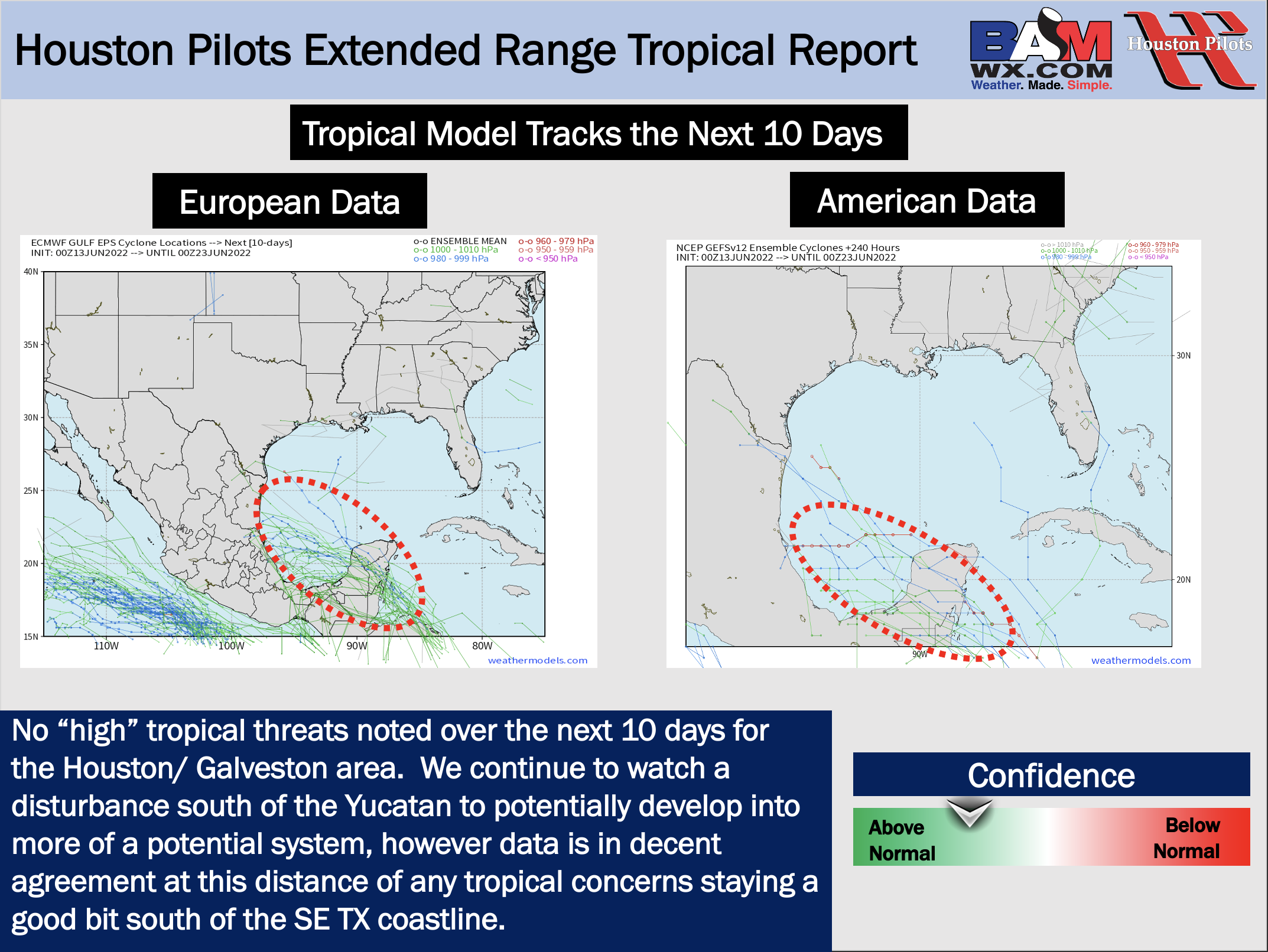 American Data
European Data
Below Normal
No tropical threats noted over the next 10 days for the Houston/ Galveston area.
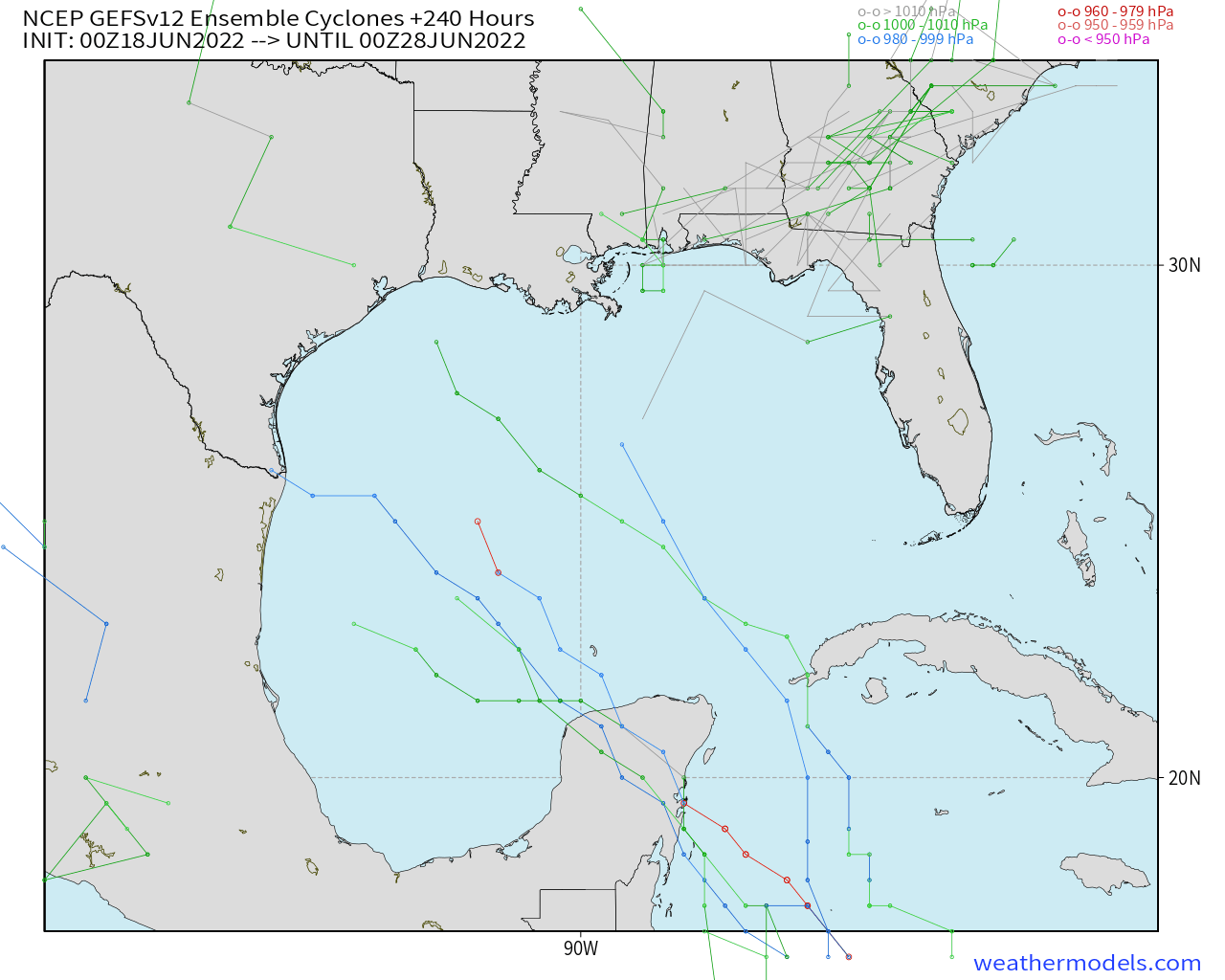 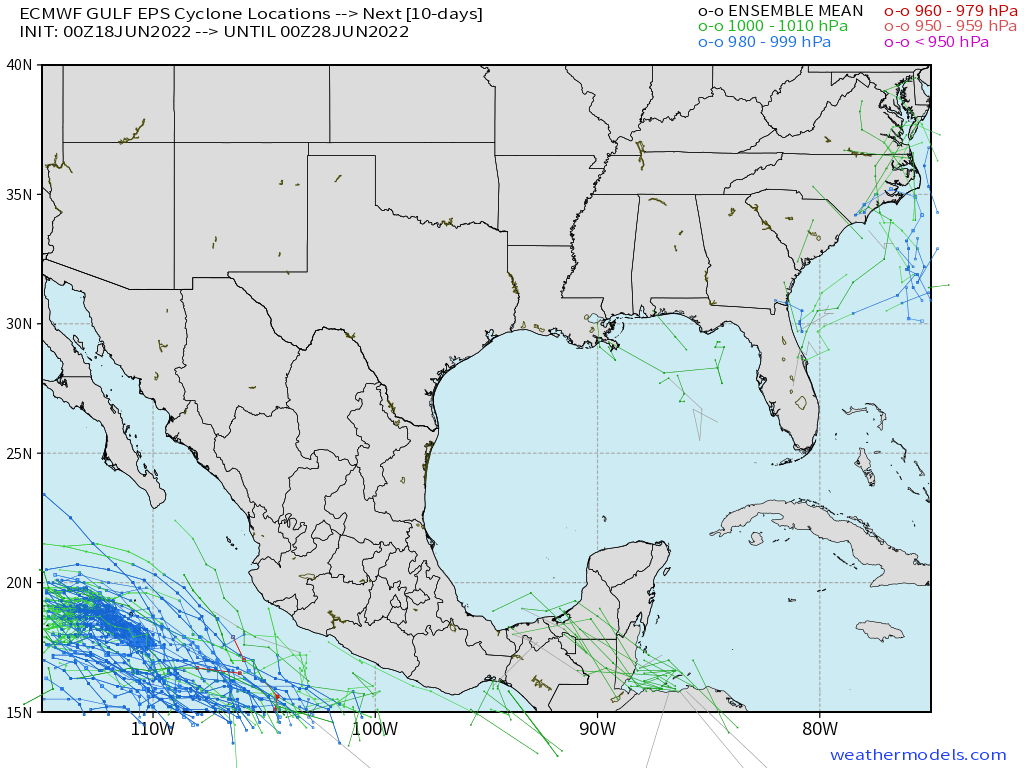 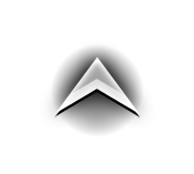 Confidence
Tropical Model Tracks the Next 10 Days
Above Normal
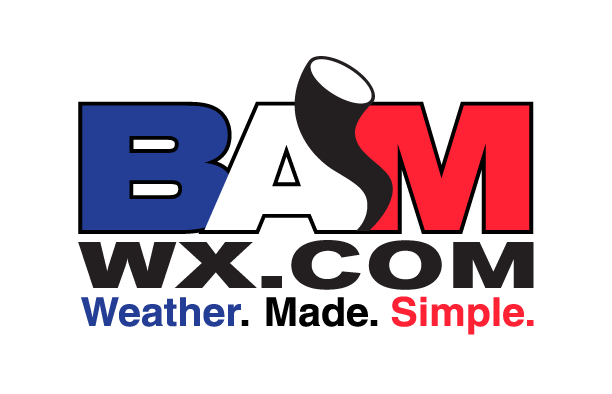 Houston Pilots Visibility Report
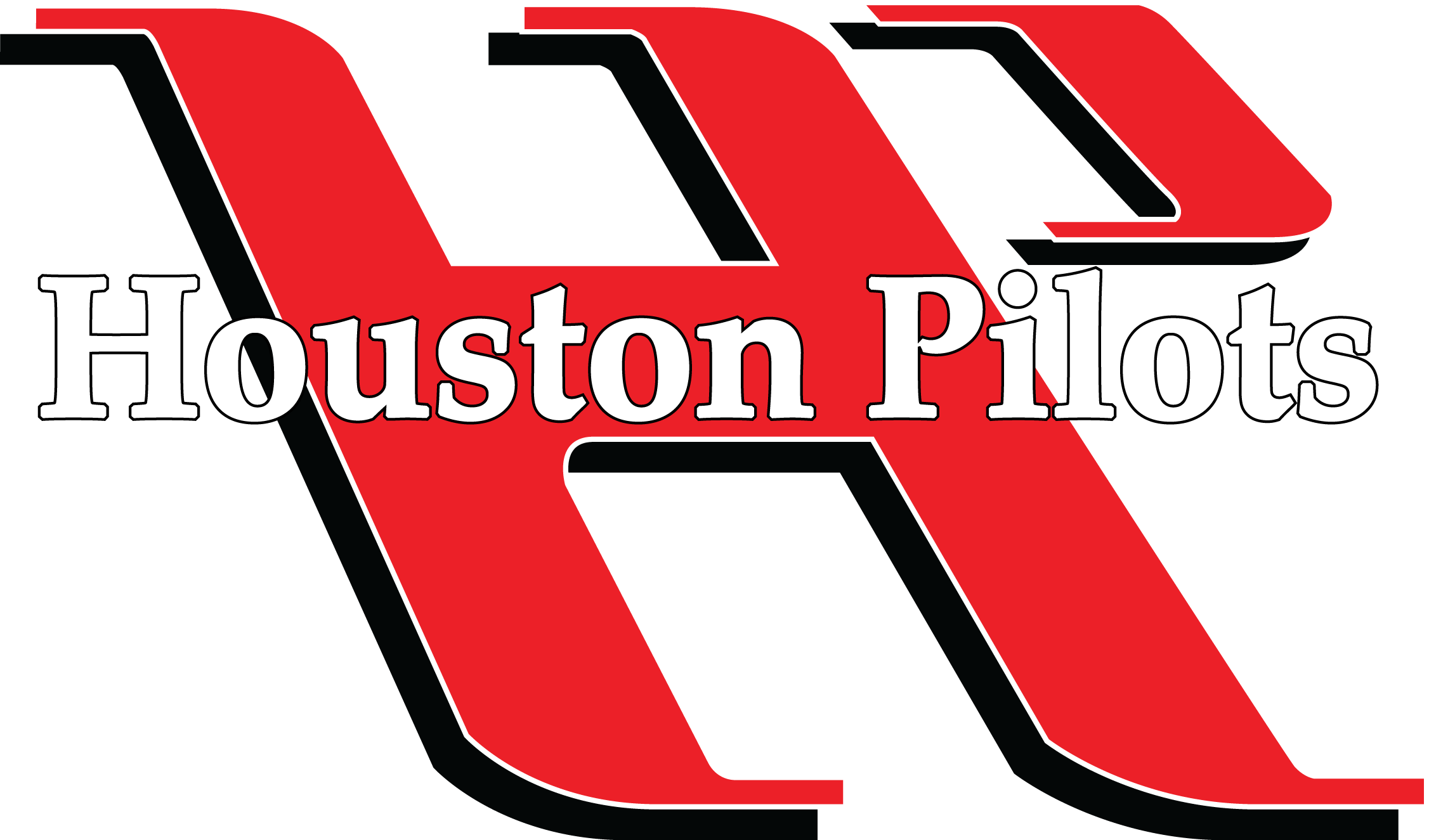 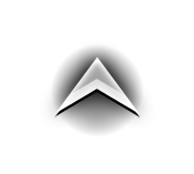 Below Normal
Confidence
Check slides below for more info on the low-end fog risk tomorrow AM.
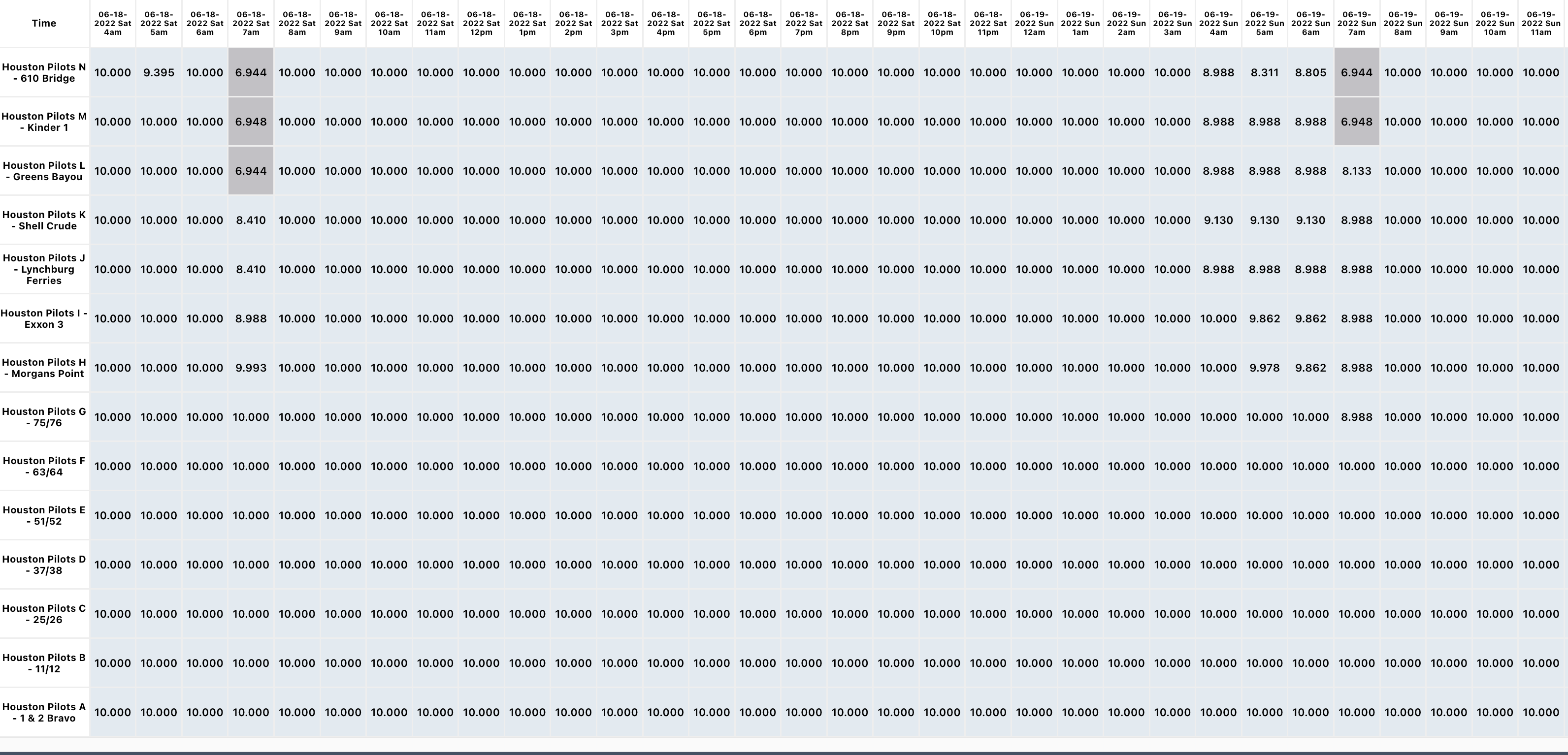 Above Normal
Not anticipating fog tonight/Sat AM.
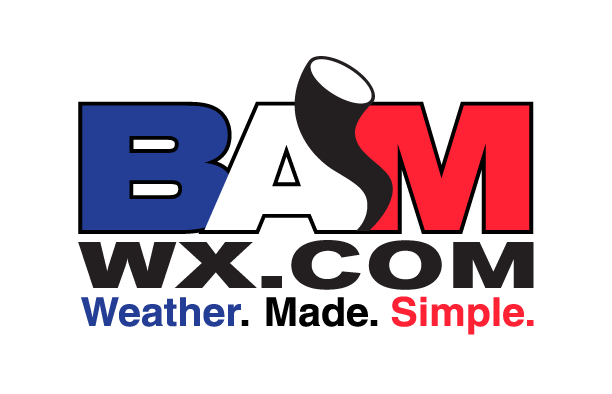 Houston Pilots Wind Report
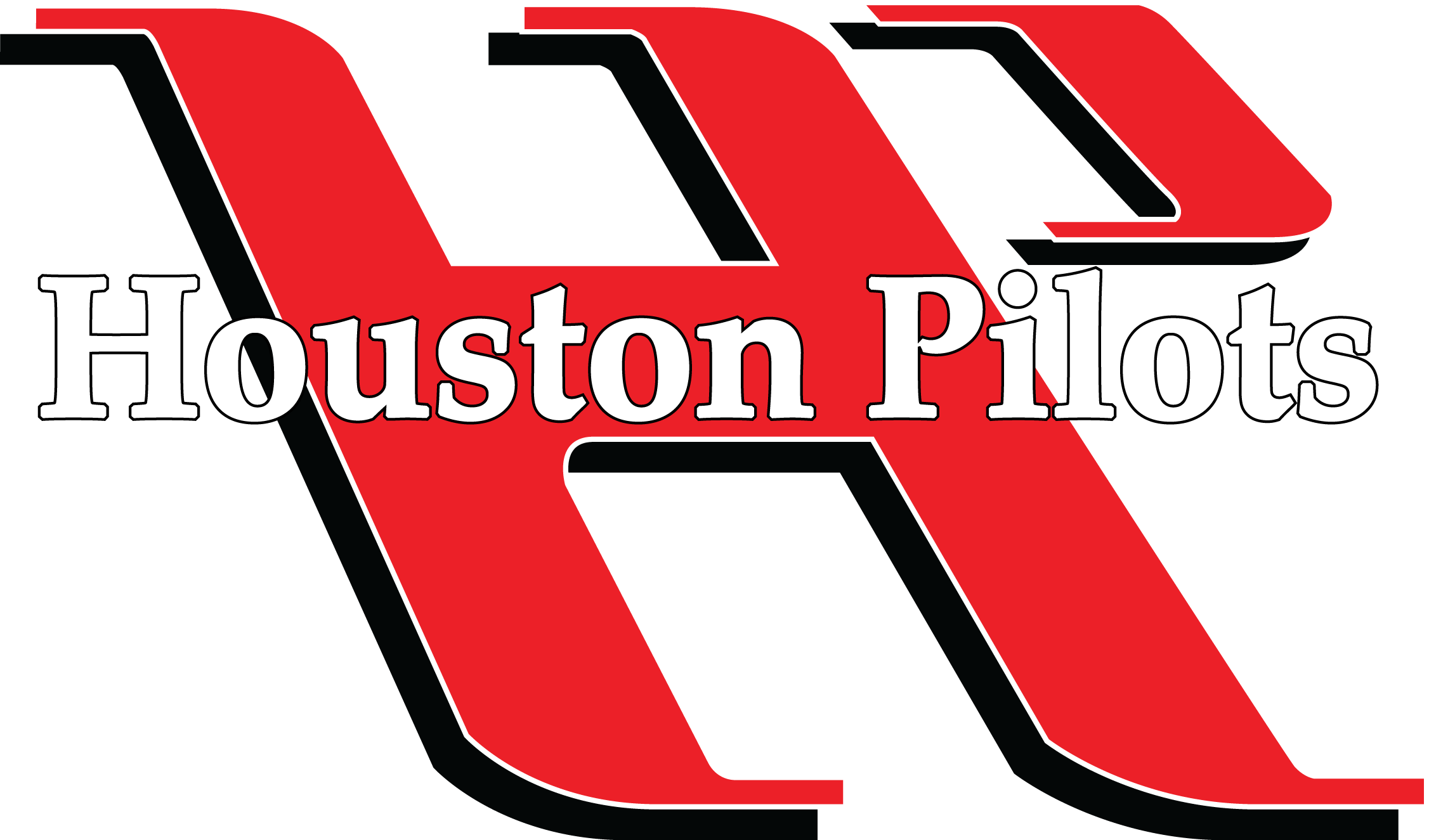 Example
Sustained wind 13 MPH

Gusts 18 MPH

Wind from the N
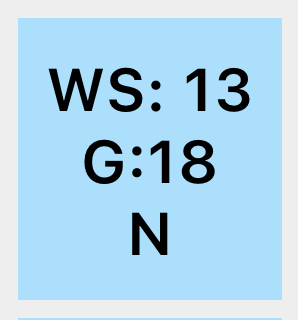 Below Normal
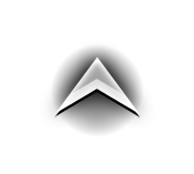 Confidence
Check slides below for more info on the low-end fog risk tomorrow AM.
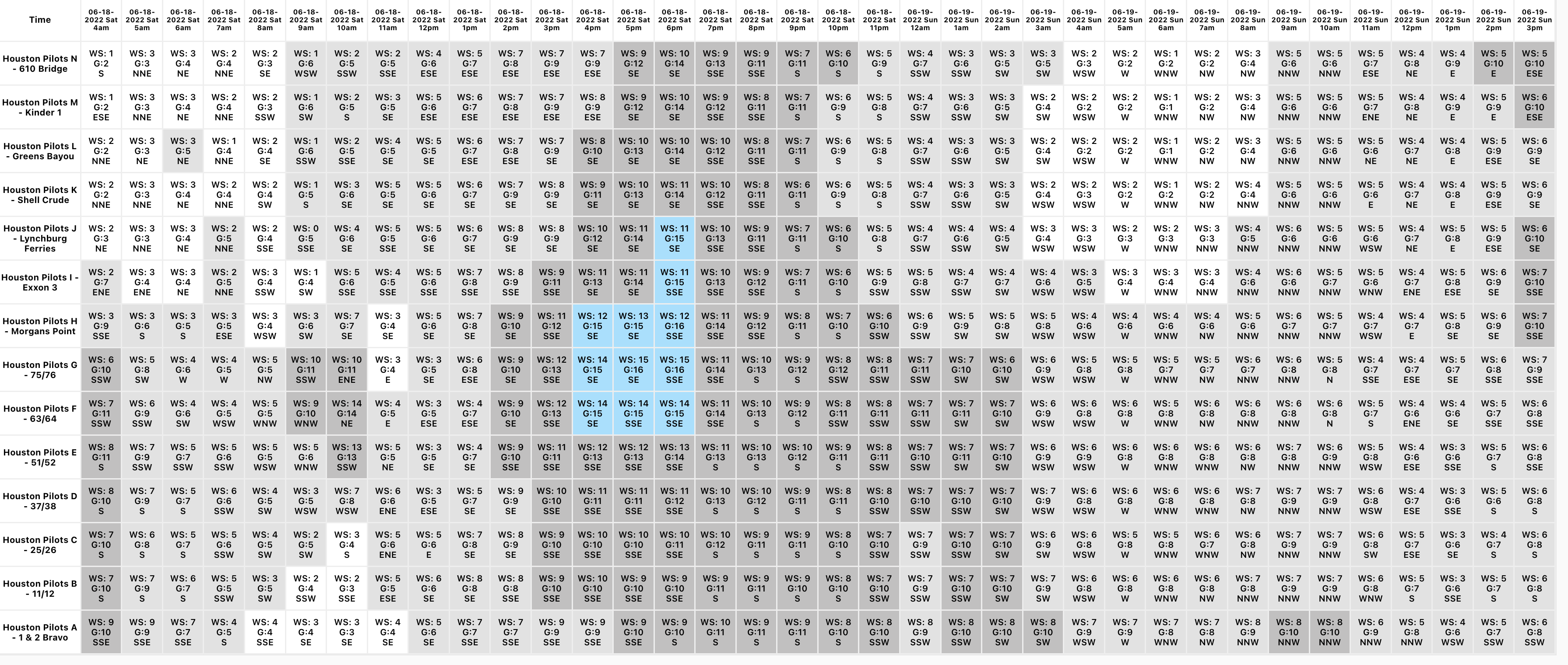 Above Normal
See slides below for official thoughts on winds.
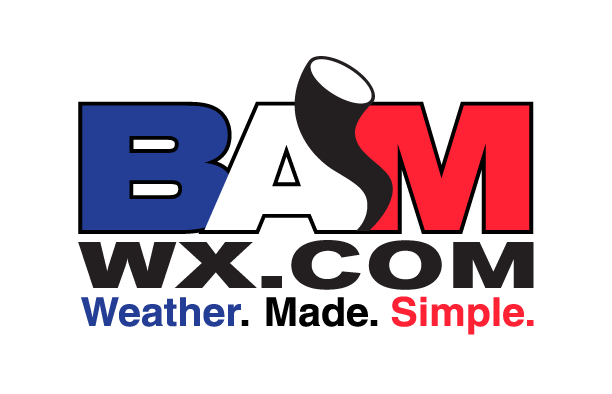 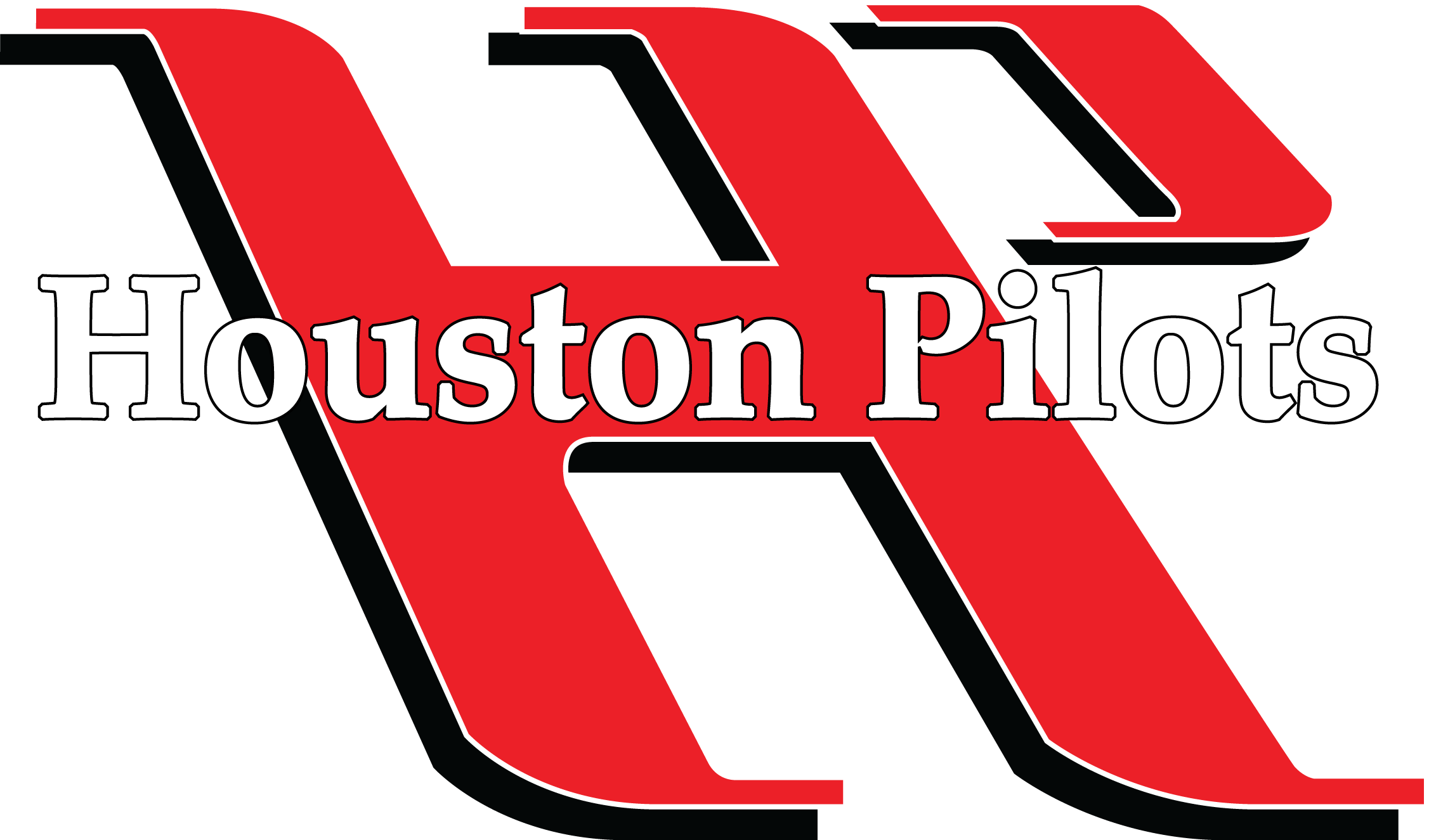 Houston Pilots Extended Range Visibility Report
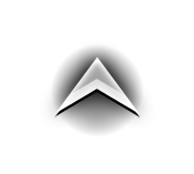 Below Normal
Below Normal
Below Normal
Continuing to not see a fog signal for Monday.
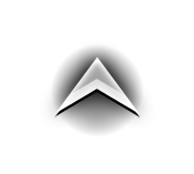 Not seeing a fog signal for the stations on Sunday.
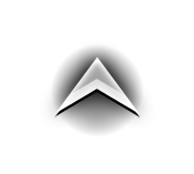 Currently not anticipating fog on Saturday.
Confidence
Confidence
Confidence
Monday 6/6/22
Saturday 6/4/22
Sunday 6/5/22
Above Normal
Above Normal
Above Normal
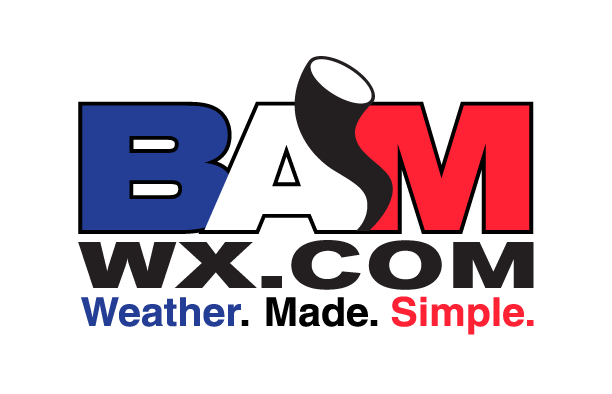 Houston Pilots Visibility Report
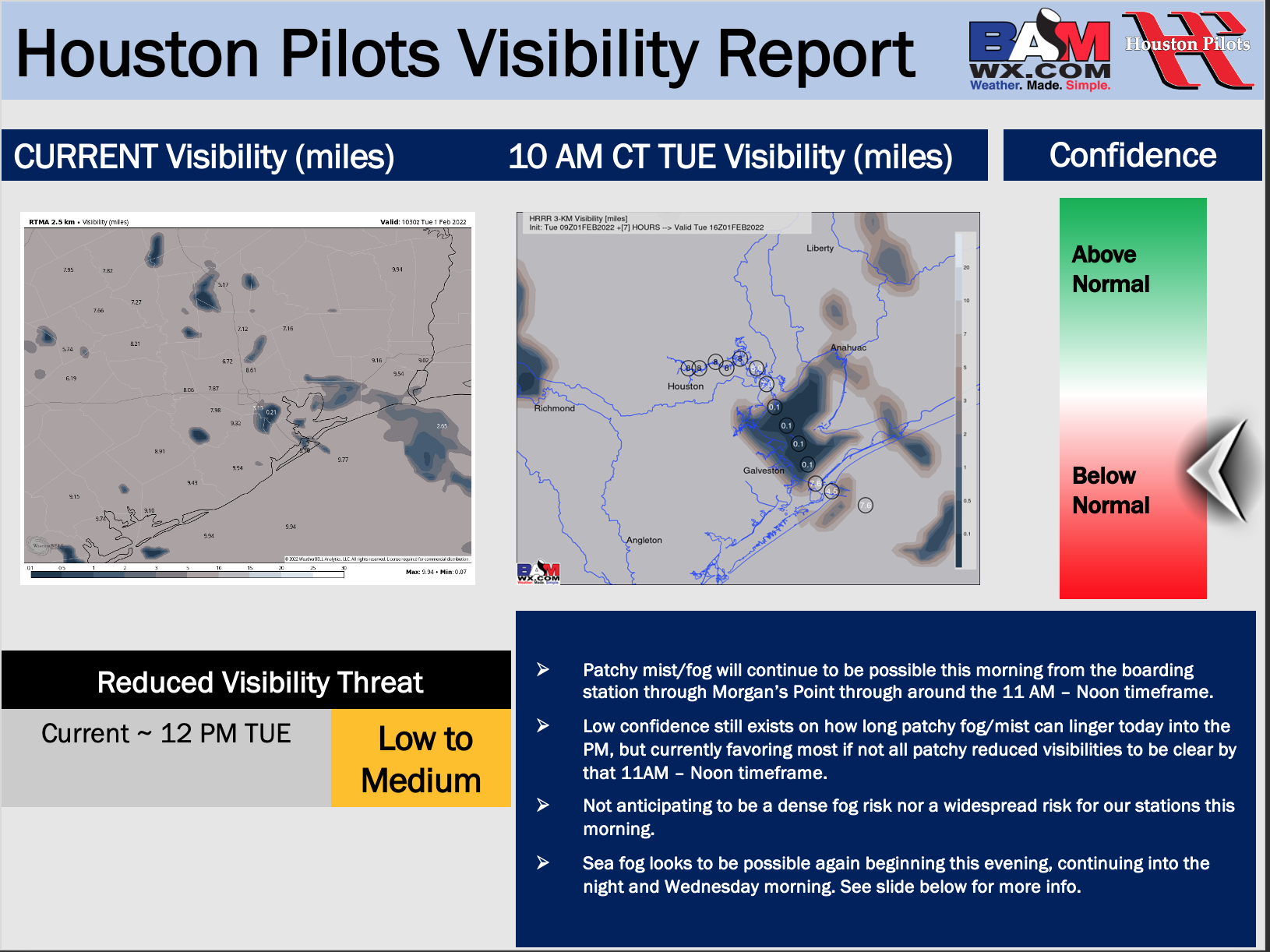 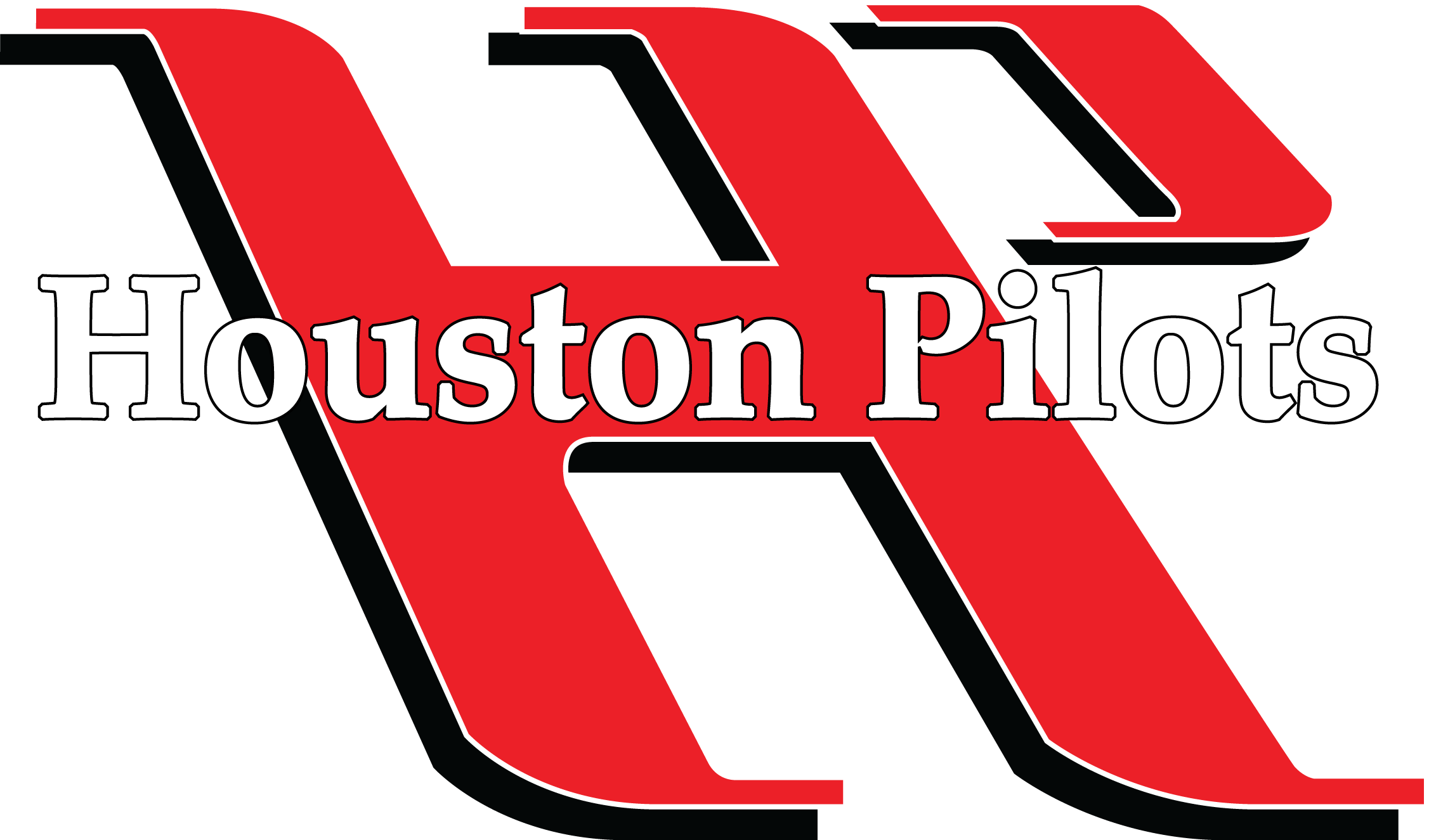 Data is still in disagreement on exact timing of reduced visibility/fog Tuesday AM, but most data continues to show the potential for patchy fog tomorrow morning.
Patchy reduced visibilities/fog will be possible beginning around 5-6 AM tomorrow morning from around the 25/26 station through Morgan’s Point. Patchy fog around the boarding station is not favored till around the 8-9 AM timeframe.
Lower confidence still exists on how long patchy reduced visibility/fog can linger into Tuesday, but data suggests most reduced visibility can be clear by the ~noon timeframe. Not anticipating this to be a widespread nor dense fog risk over our stations.
Widespread possibly dense fog will be a threat as we go into Tuesday night and into Wednesday morning. See two slides below for more details on this.
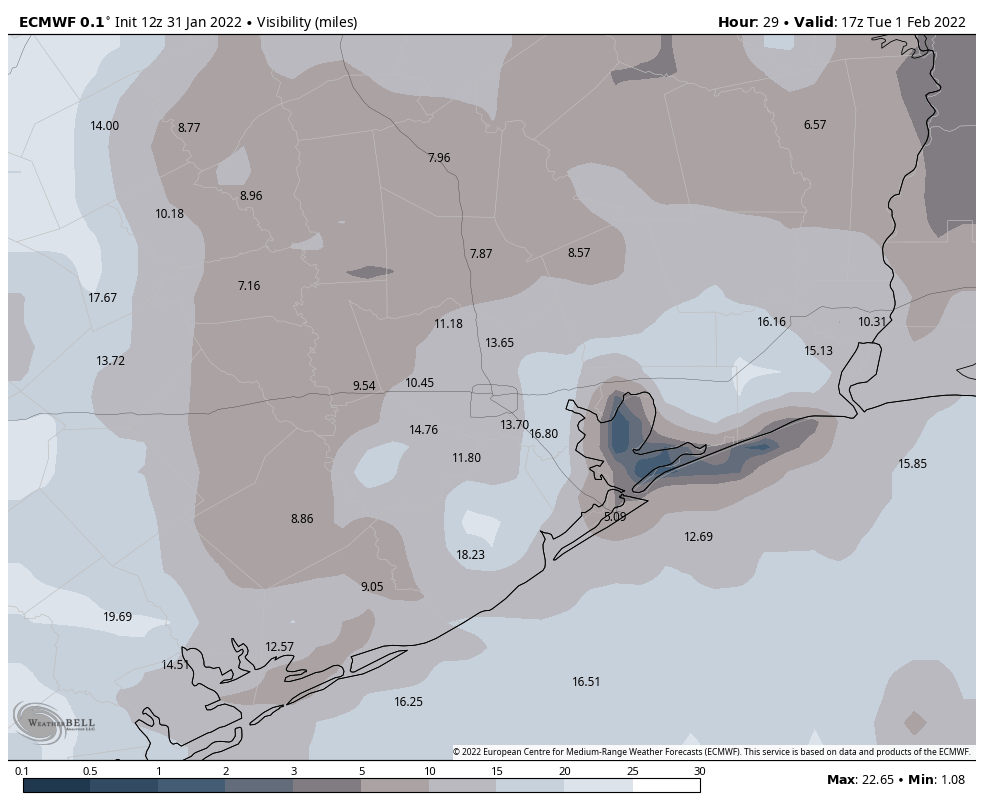 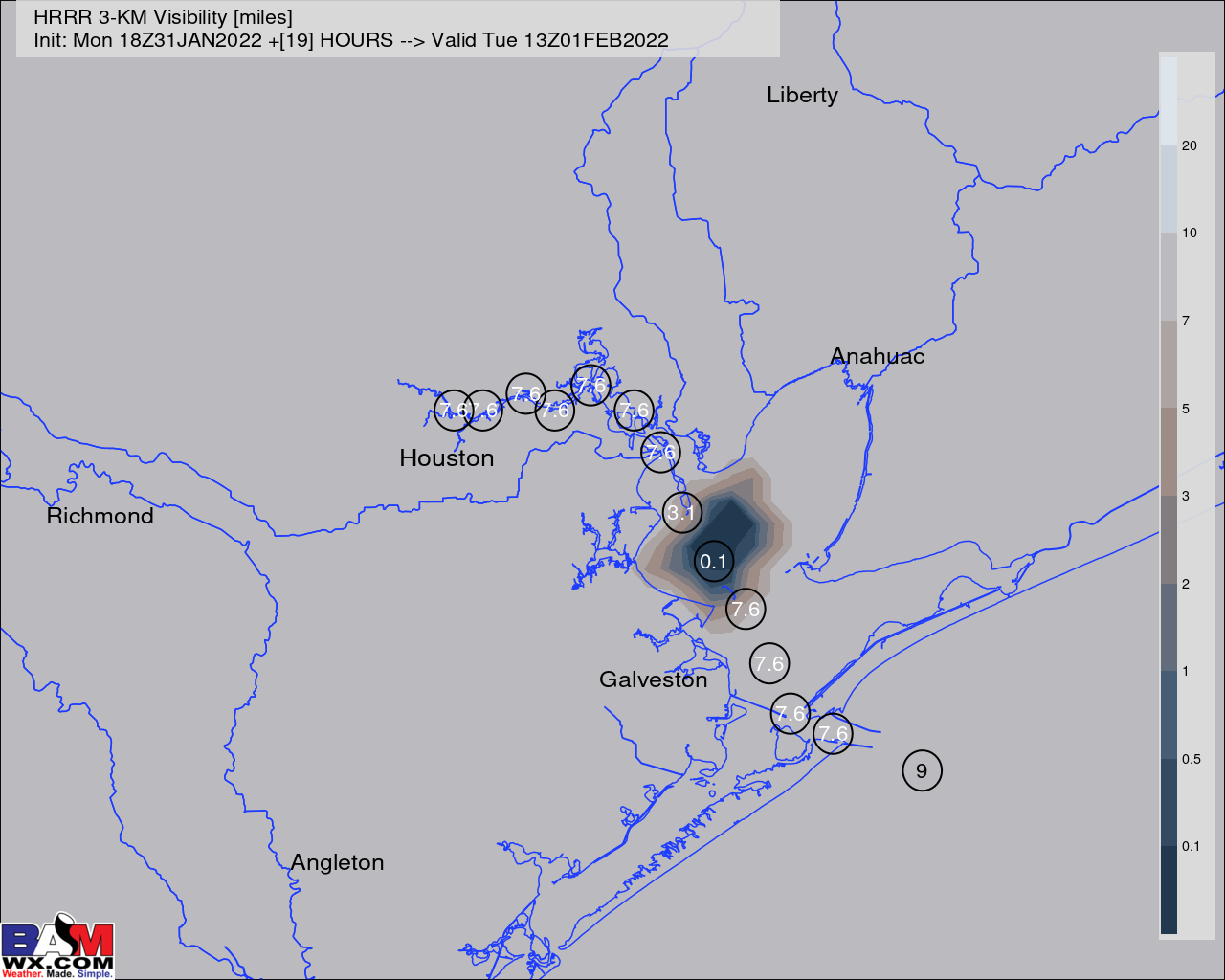 Confidence
7 AM CT TUE Visibility (miles)
11 AM CT TUE Visibility (miles)
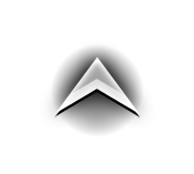 Below Normal
Above Normal
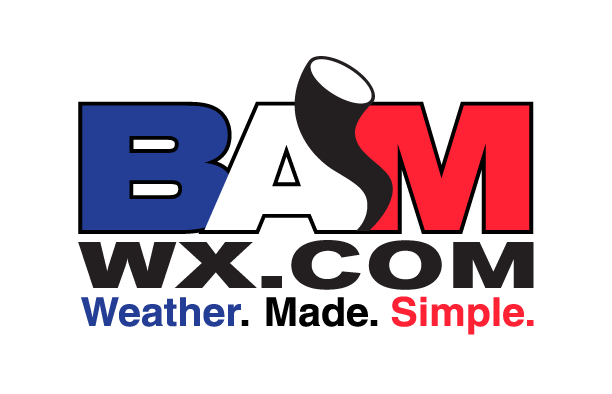 Houston Pilots Visibility Report
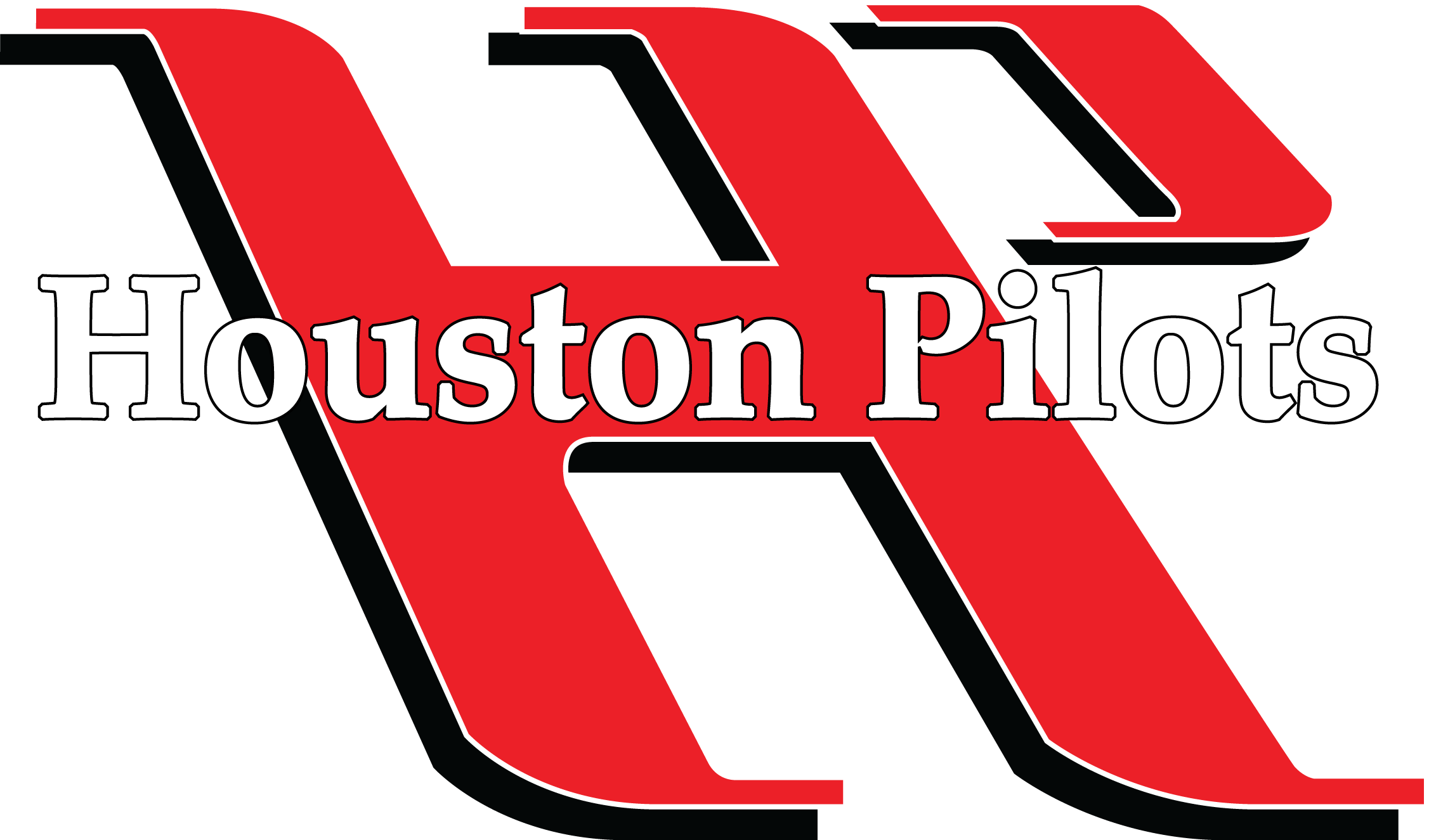 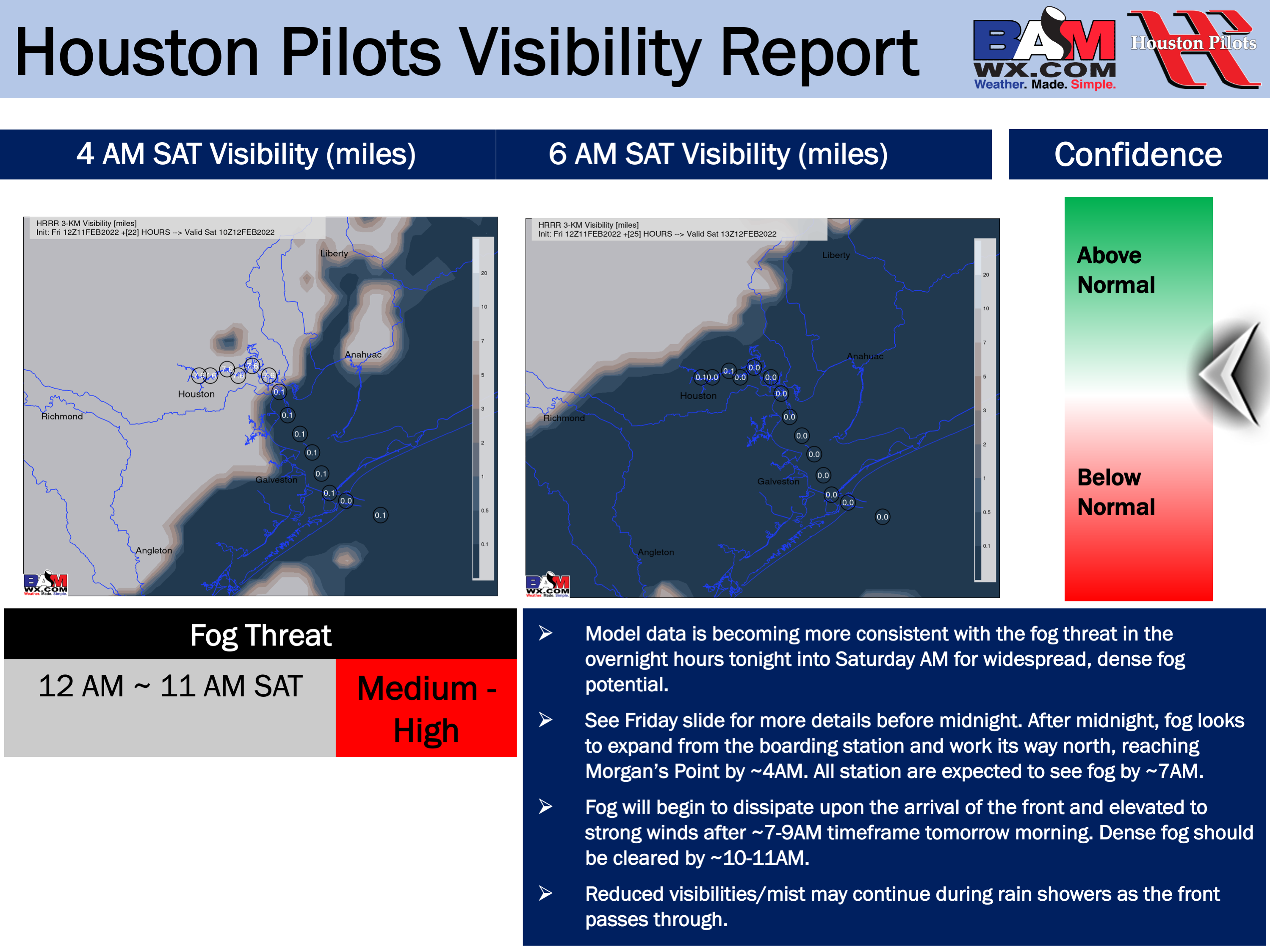 Patchy, hit and miss reduced visibilities coming in the form  of rain/mist/patchy fog will all be possible late this evening into the early morning hours of Friday. The best window as it stands now for any patchy fog would be 3 – 6 AM. Regardless, we do favor for visibilities to lower to at least 3-5 miles (if not lower) periodically in this timeframe.  Lowest confidence of the forecast comes as to whether any visibility issues come from  3-5 mile vis. mist or 1-2 mile vis. patchy fog. 
Currently we are in favor of winds staying staying just elevated enough to make limited visibility likely come in the form of rain/mist/drizzle, however we want to make the note that if winds weaken any, a few instance of patchy fog would be possible for any stations S of Morgan’s Point. 
After ~6 AM, the front should pass the area and sweep away any visibility concerns.
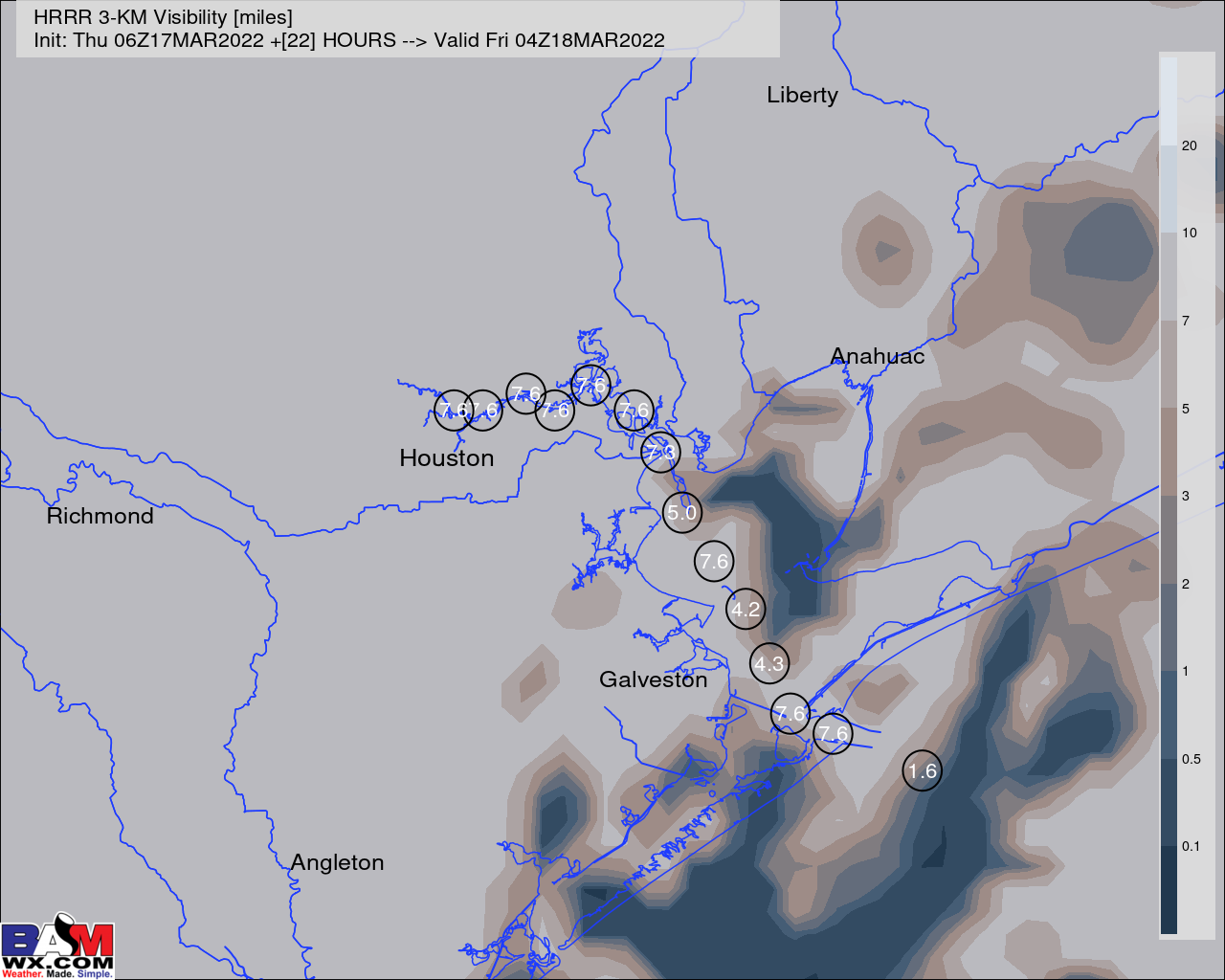 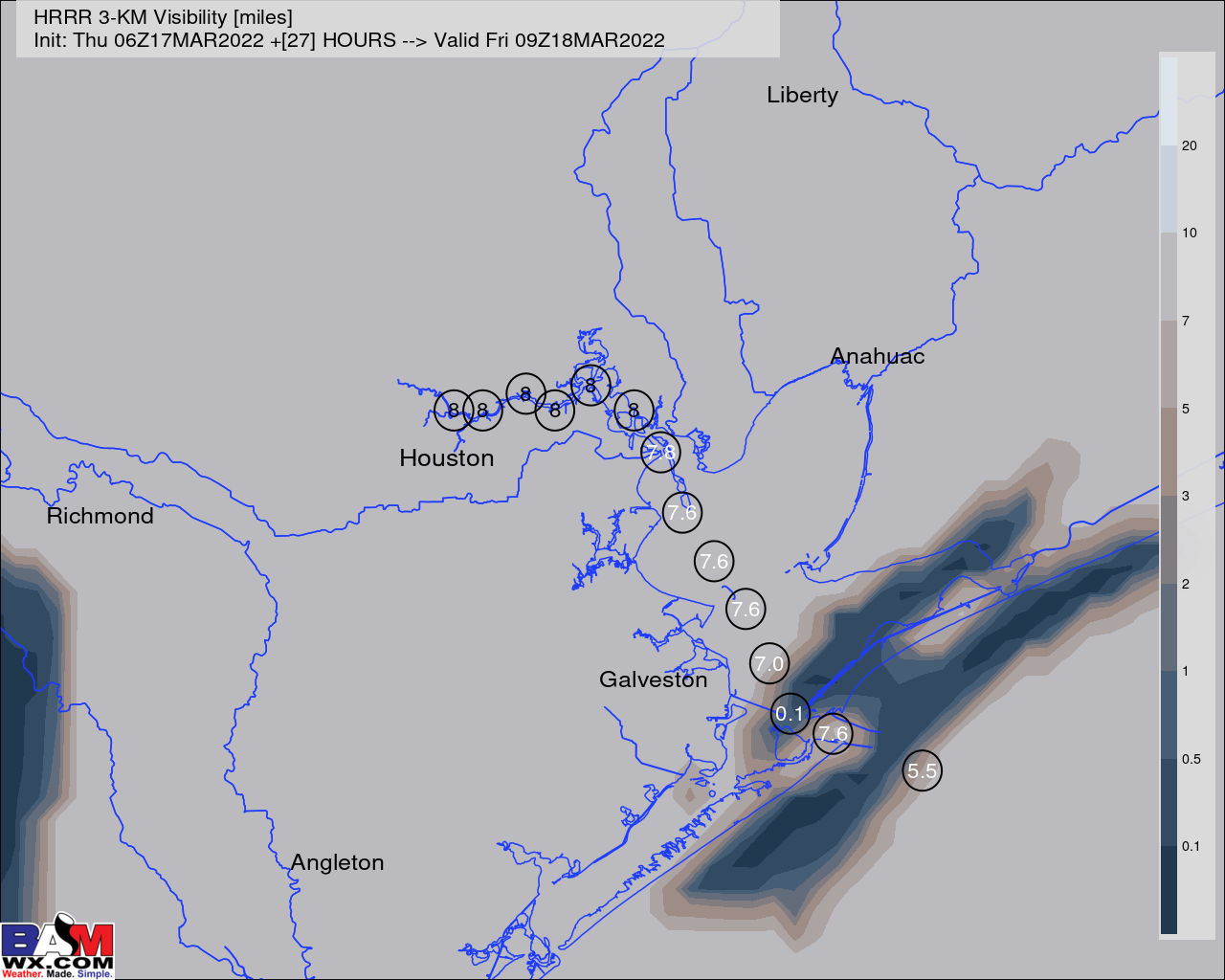 Confidence
11 PM THU Visibility (miles)
4 AM FRI Visibility (miles)
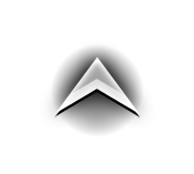 Below Normal
Above Normal
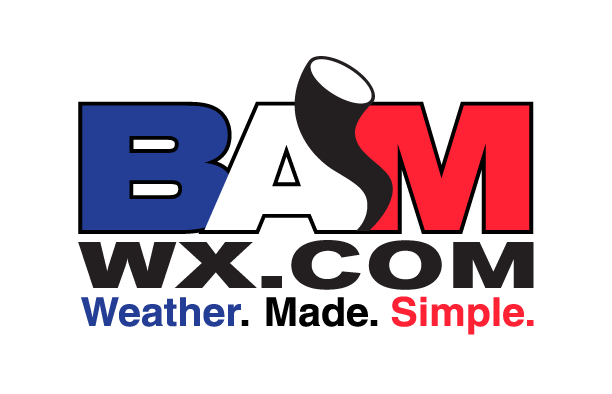 Houston Pilots: Sat. 6/18/2022
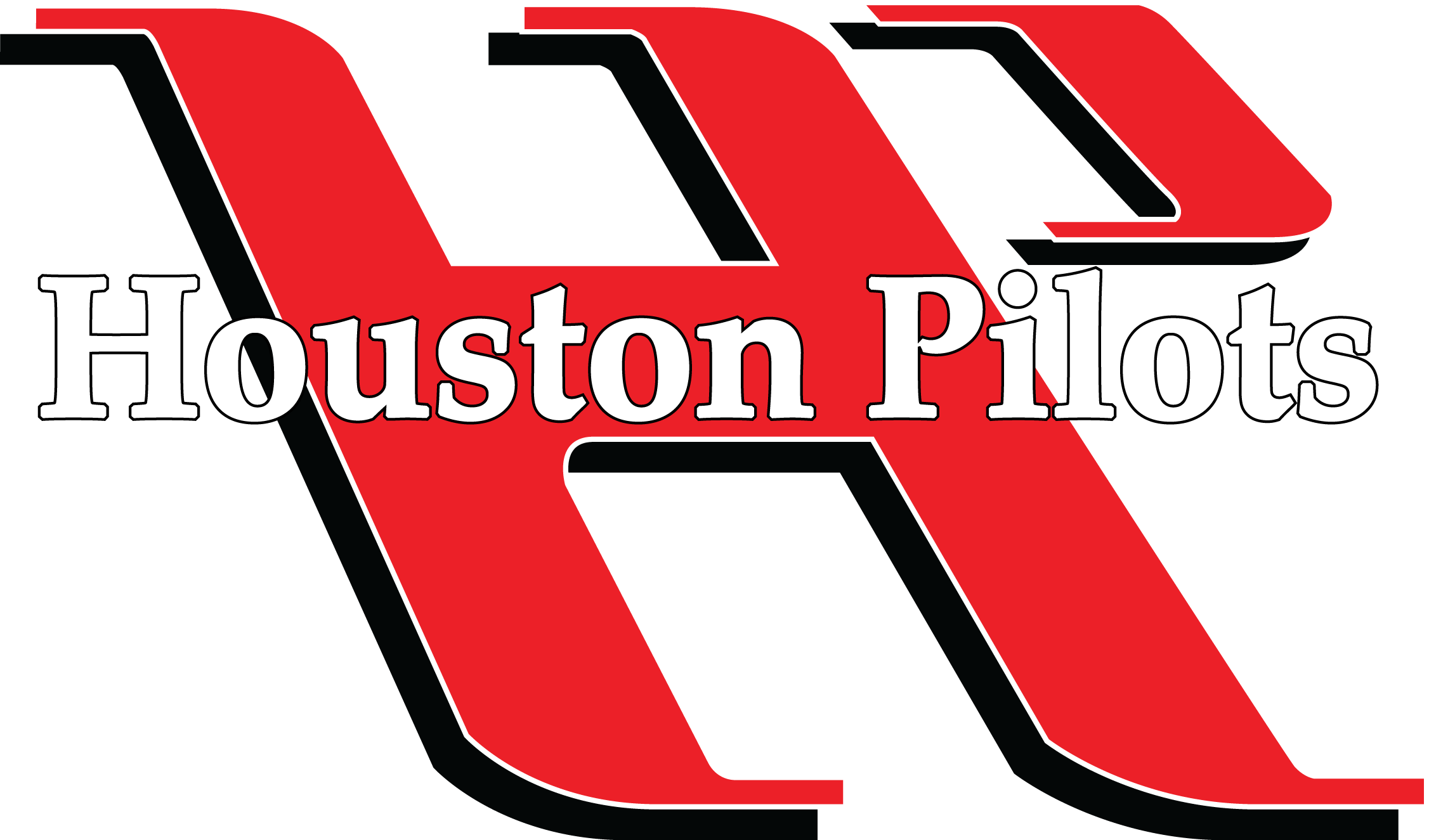 Precip Forecast: 5 PM CT
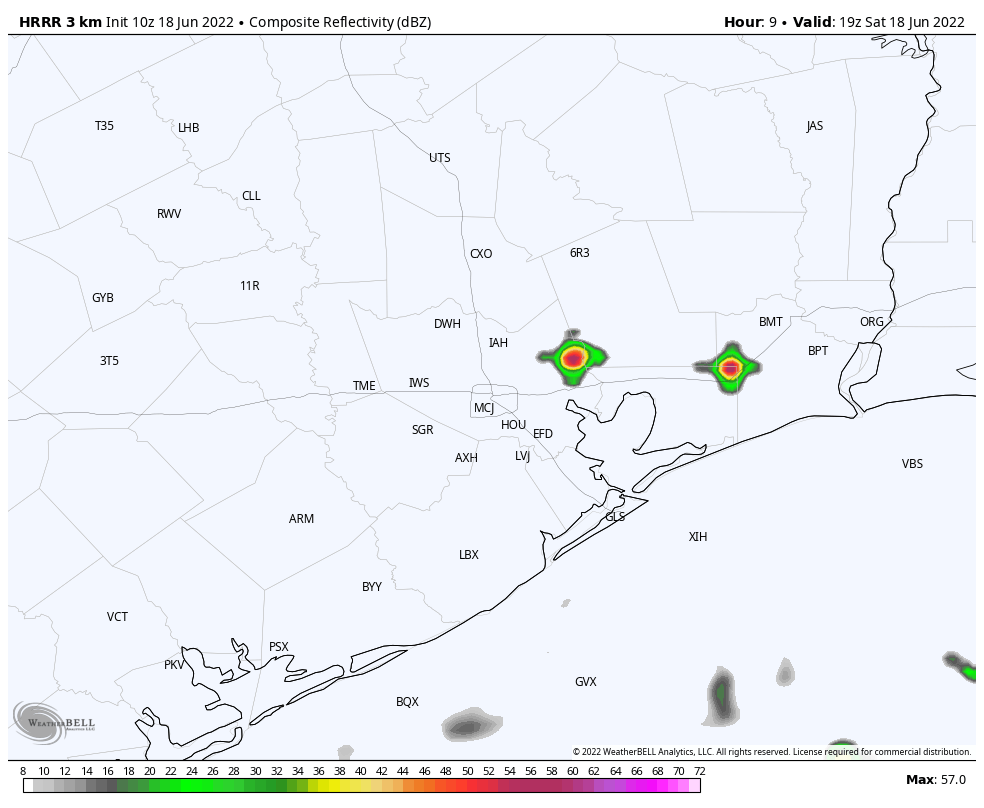 Forecast Discussion
Precip: Dry conditions are favored for most of Saturday, however a 10% chance of an isolated thunderstorm is possible from 4PM-9PM.
Wind: Variable winds between 3-8 MPH from the S in the morning through 1PM. After 1PM through midnight, southerly sustained winds of 10-15 MPH, with an occasional gust of up to 18MPH. 
Temps: High temps Sat. again reach the mid to upper 90s F for the stations inland. Upper 80s expected further into the Gulf.
Visibility: Not anticipating any fog concerns.
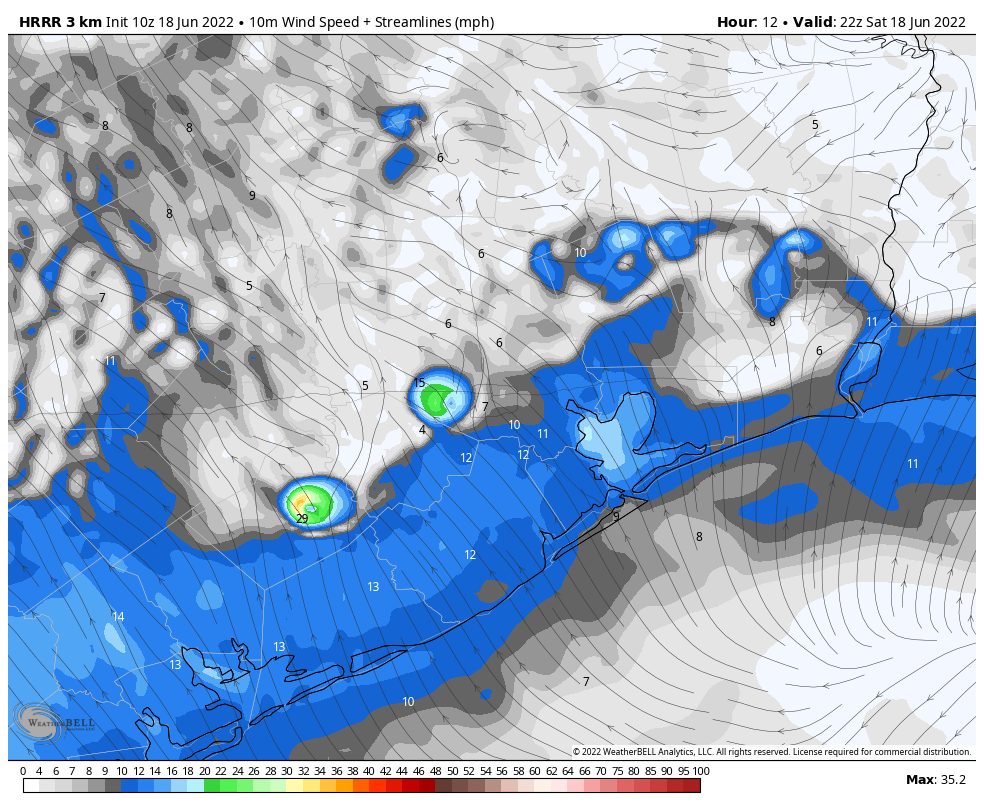 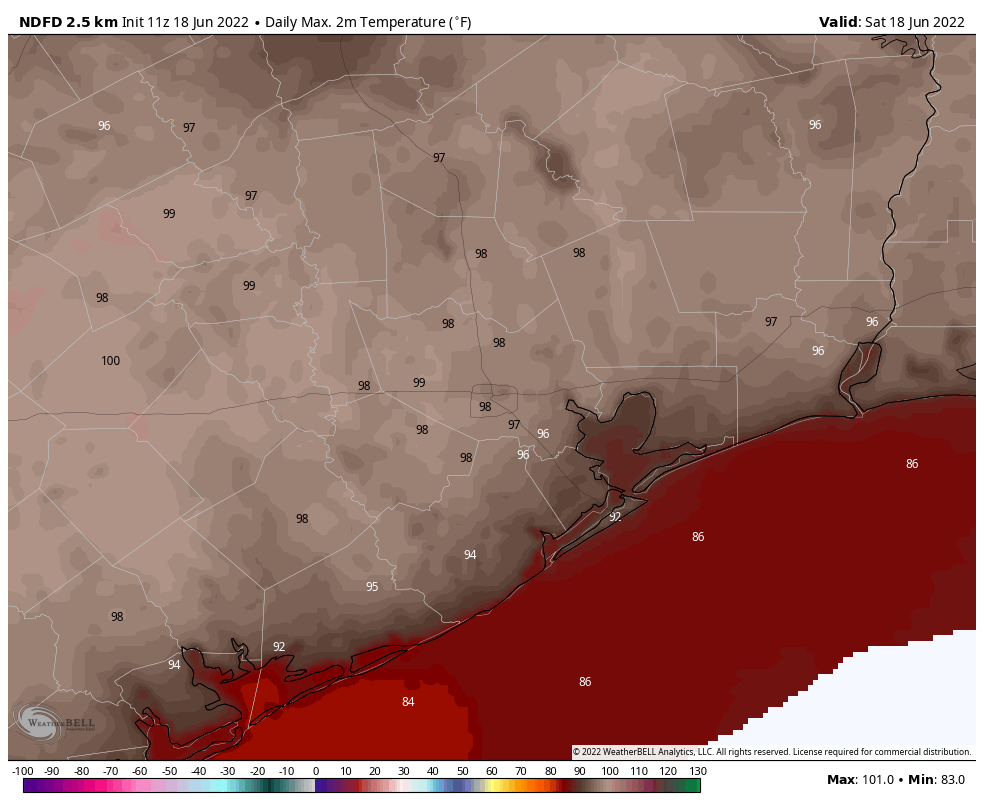 Wind Speed
 5 PM CT
High Temps
Saturday
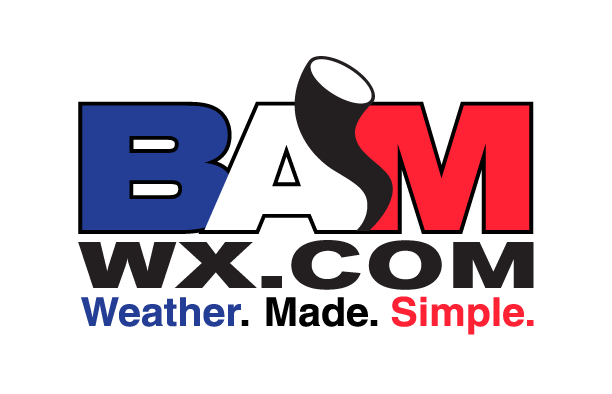 Houston Pilots: Sun. 6/19/2022
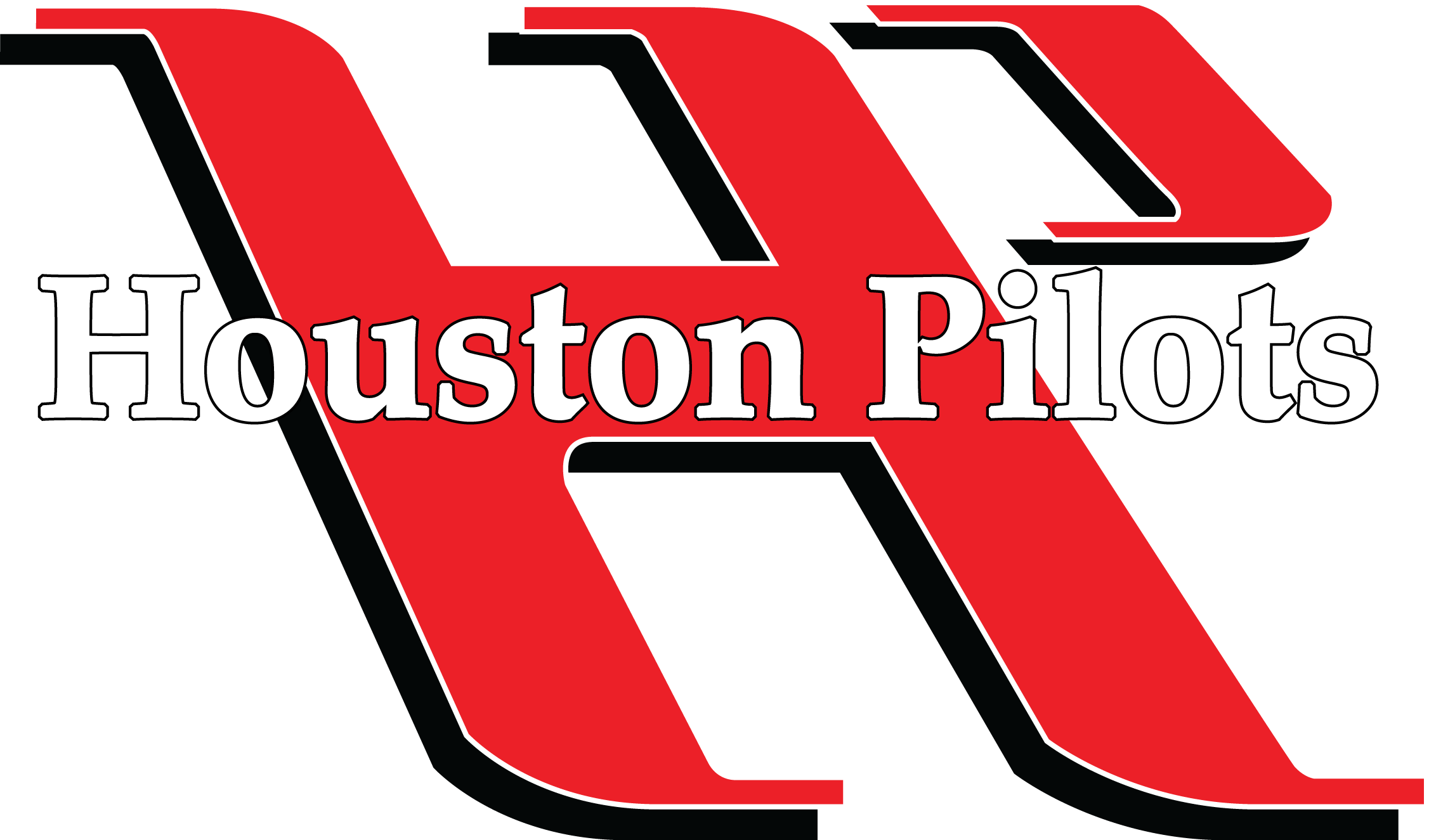 Precip Forecast: 5PM CT
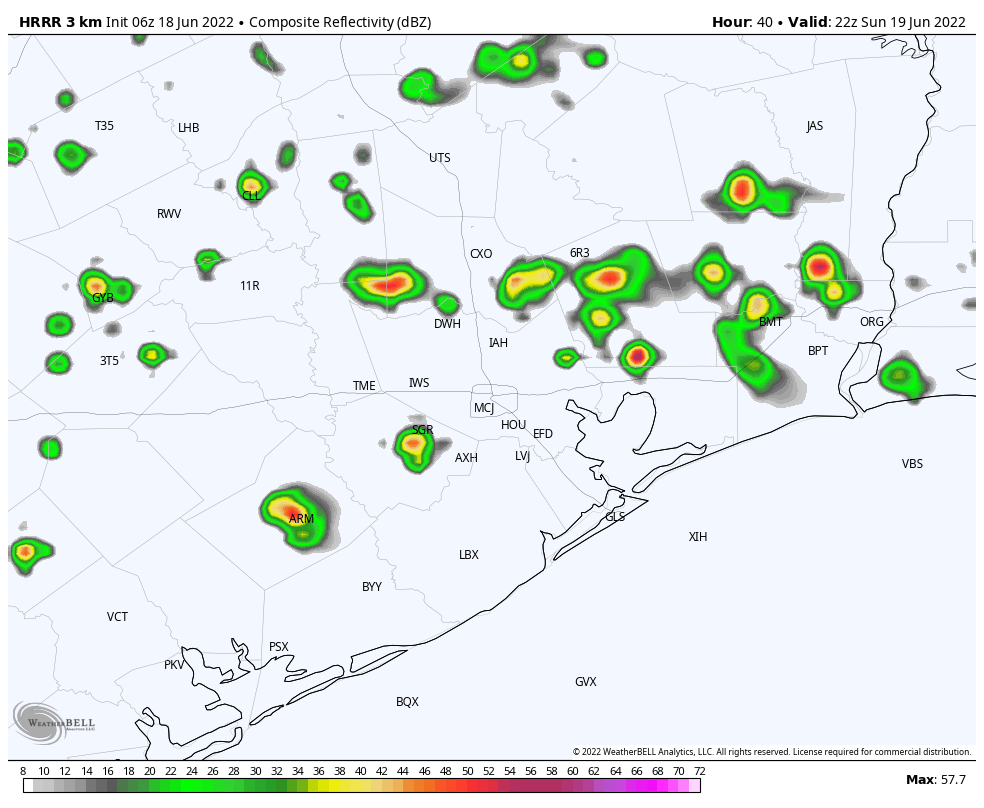 Forecast Discussion
Precip: Dry conditions favored for AM period. 20%-30% chance of scattered showers/storms from 3PM-8PM, especially for inland areas around Houston. 
Wind: Sustained winds of 5-10MPH out of the SW expected through 10AM, before becoming calm-6MPH with direction varying as high pressure system move in overhead. 8-13MPH sustained winds out of the S will resume after 4PM, with 13-16MPH gusts possible for the rest of the evening. 
Temps: Expect high temps to reach the upper 90’s Visibility: No fog is expected for our stations.
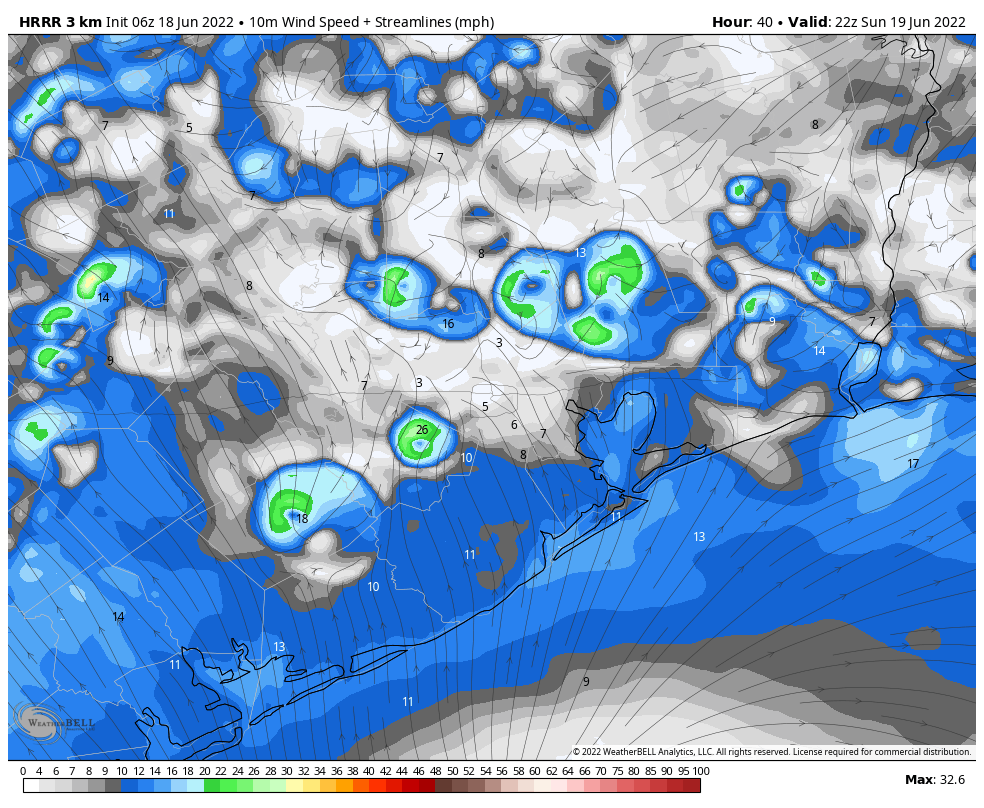 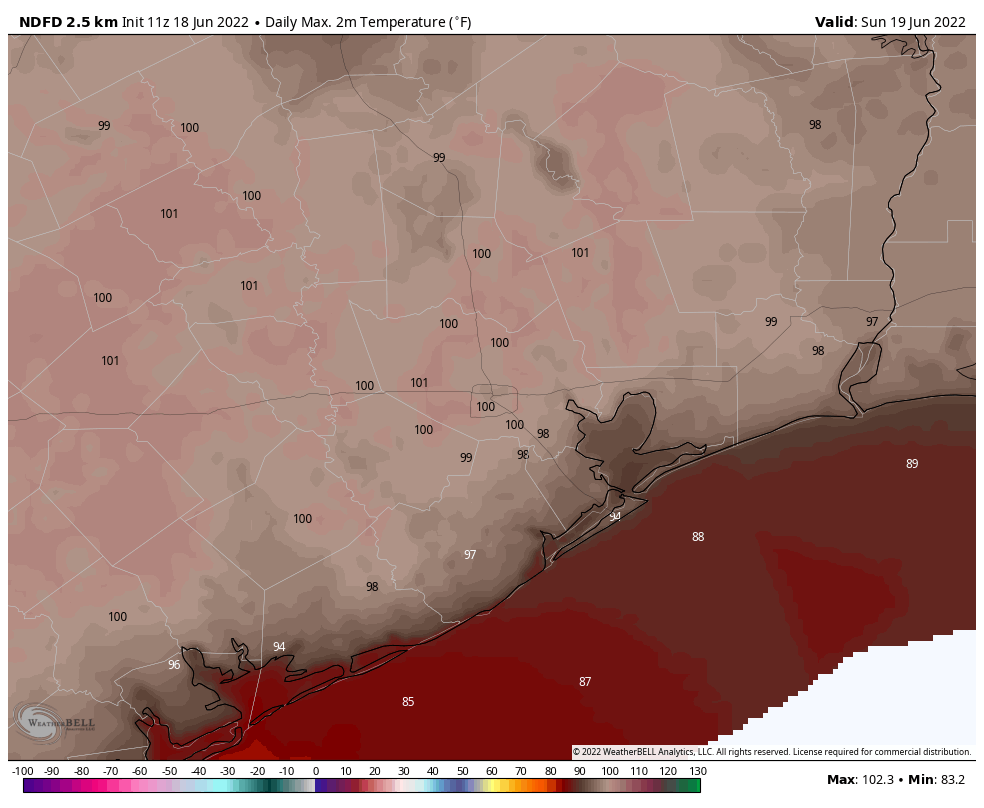 Wind Speed
5PM CT
High Temps Sunday
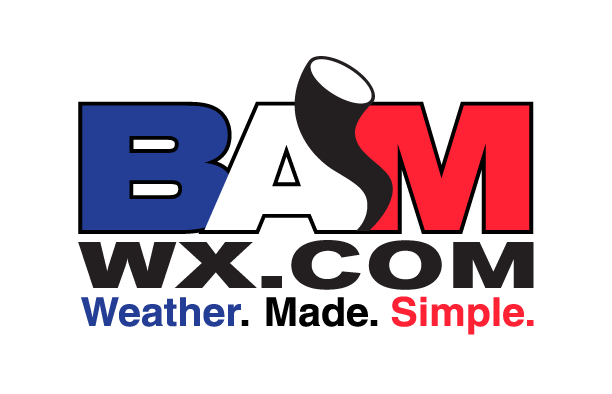 Houston Pilots: Mon. 6/20/2022
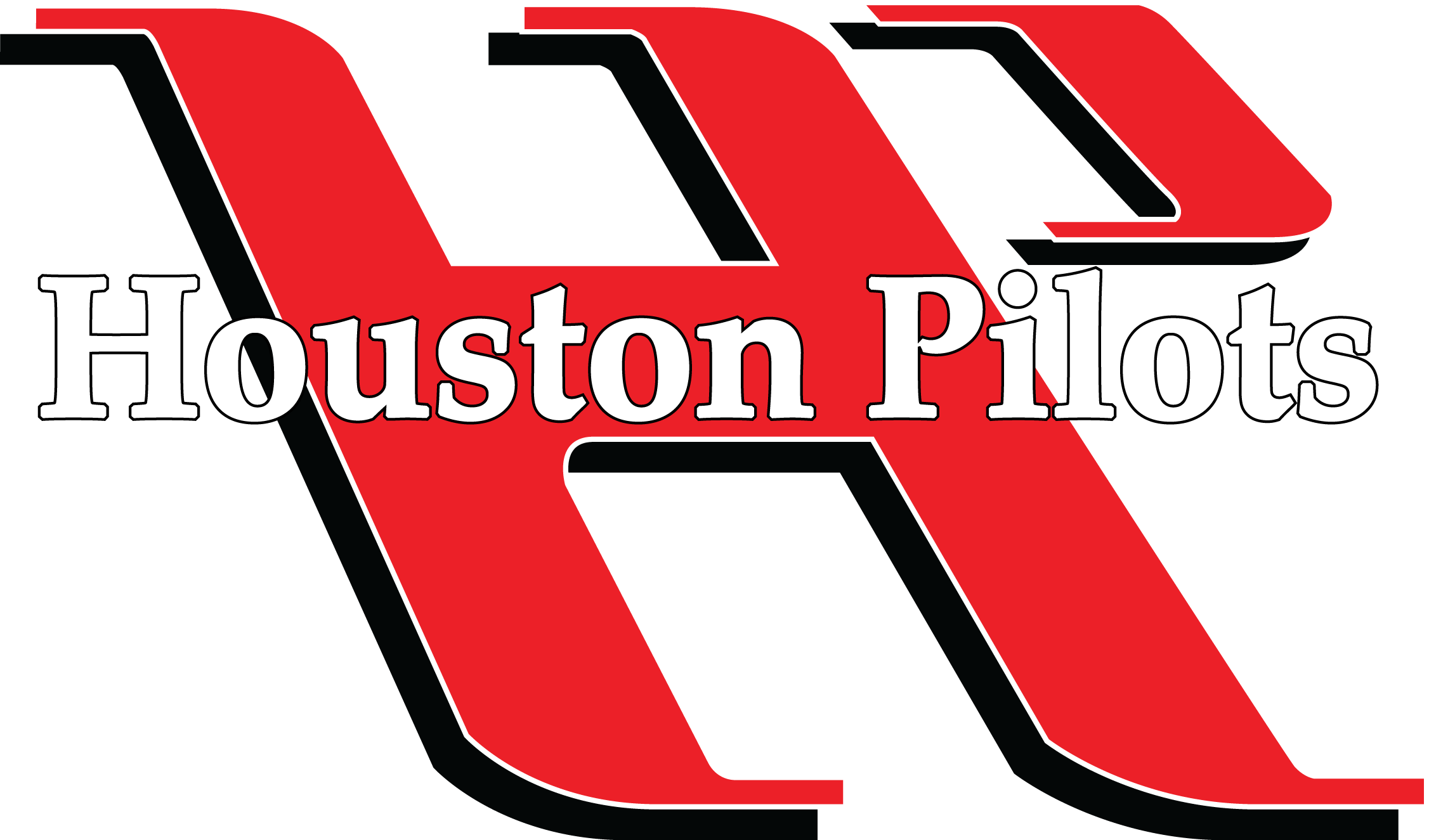 Precip Forecast: 1 PM CT
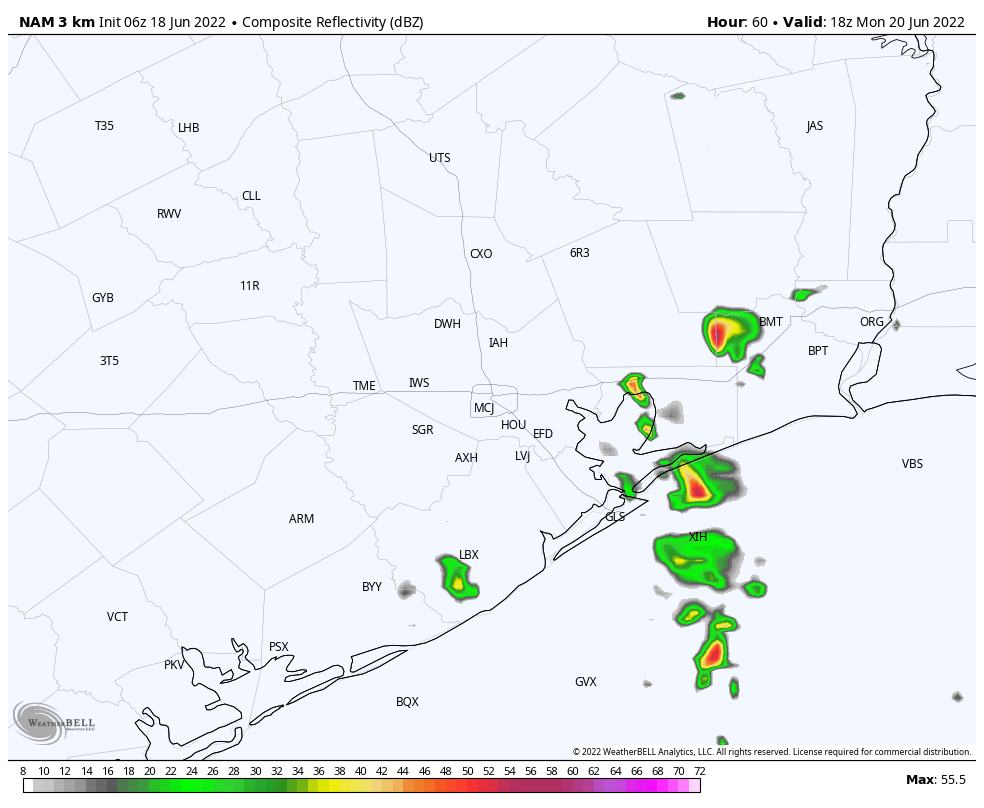 Forecast Discussion
Precip: A 20%-30% chance of scattered showers/isolated storm exists for Monday afternoon into early evening. Coverage expected to be more limited at this time. 
Wind: Winds look to be 3-8 MPH sustained for most of Monday, increasing to 8-13MPH out of the E by 2PM and continuing into the late evening. An occasional gust of up to 20MPH will be possible from 6PM-12AM Tuesday. 
Temps: High temps likely reach the upper 80’s to mid 90’s Monday. 
Visibility: Not anticipating fog on Monday.
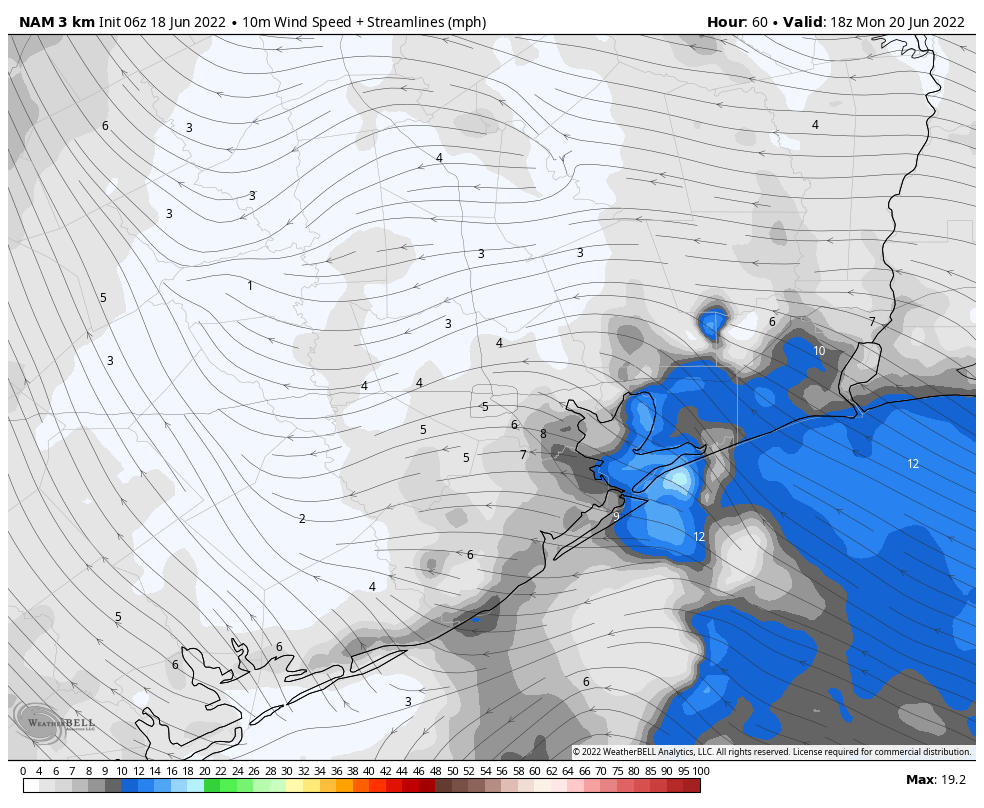 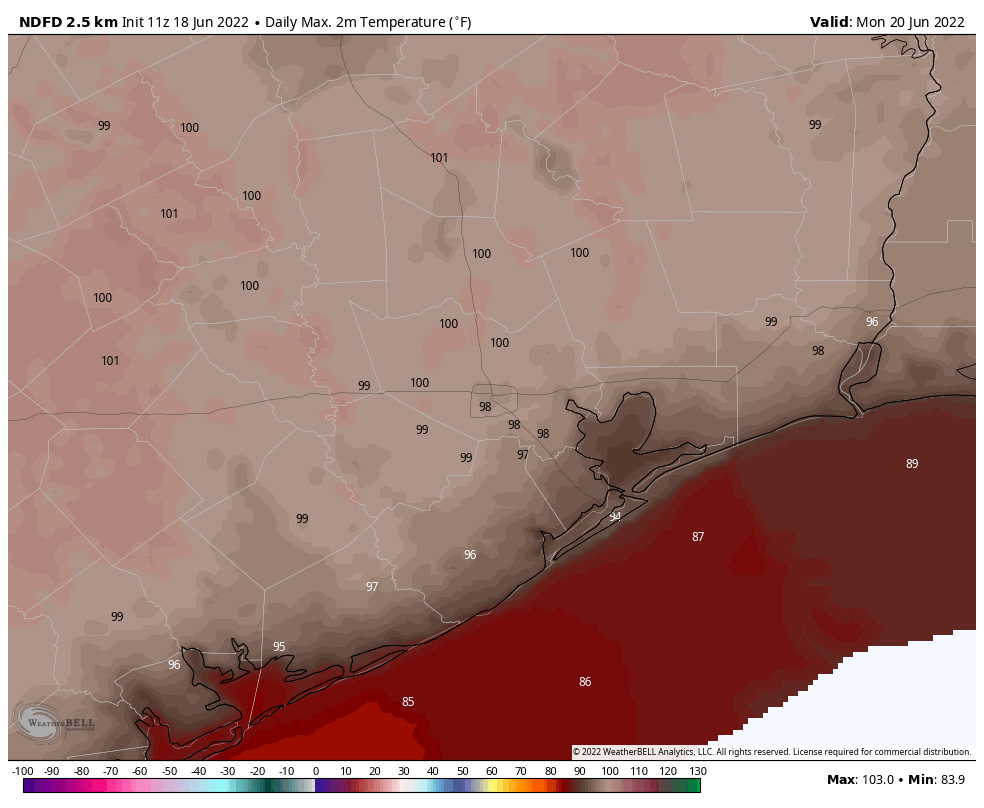 Wind Speed: 4 PM CT
High Temps Monday
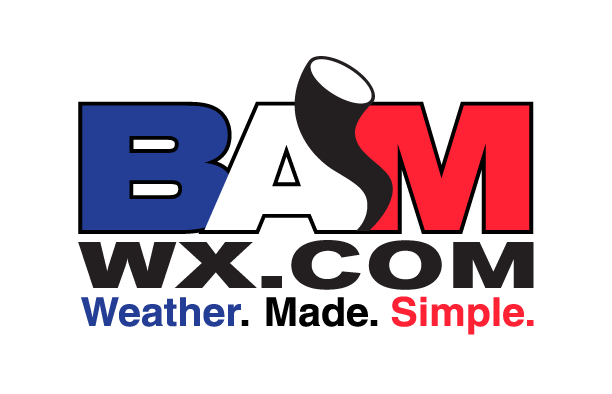 Houston Pilots: 6/18/22
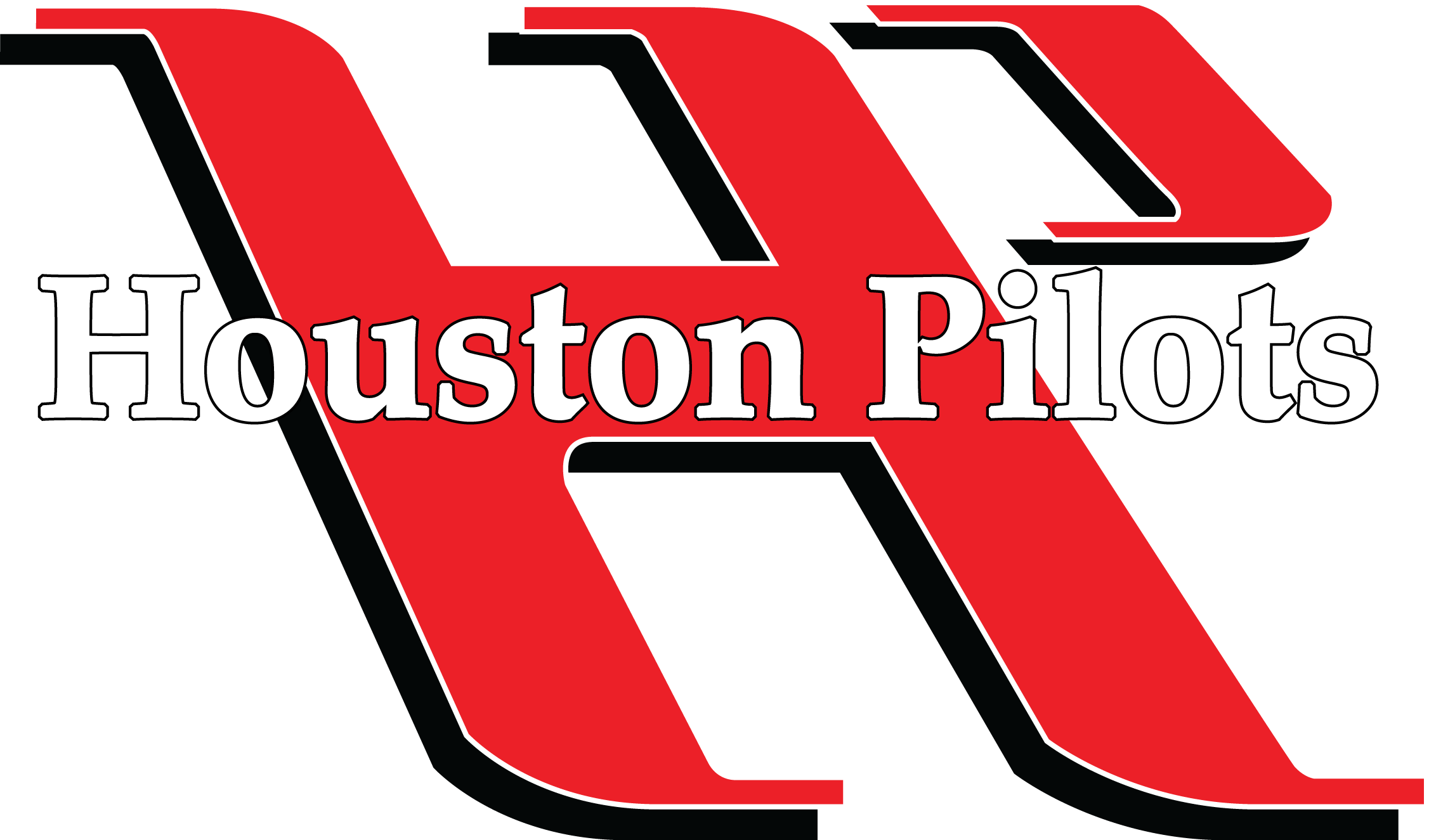 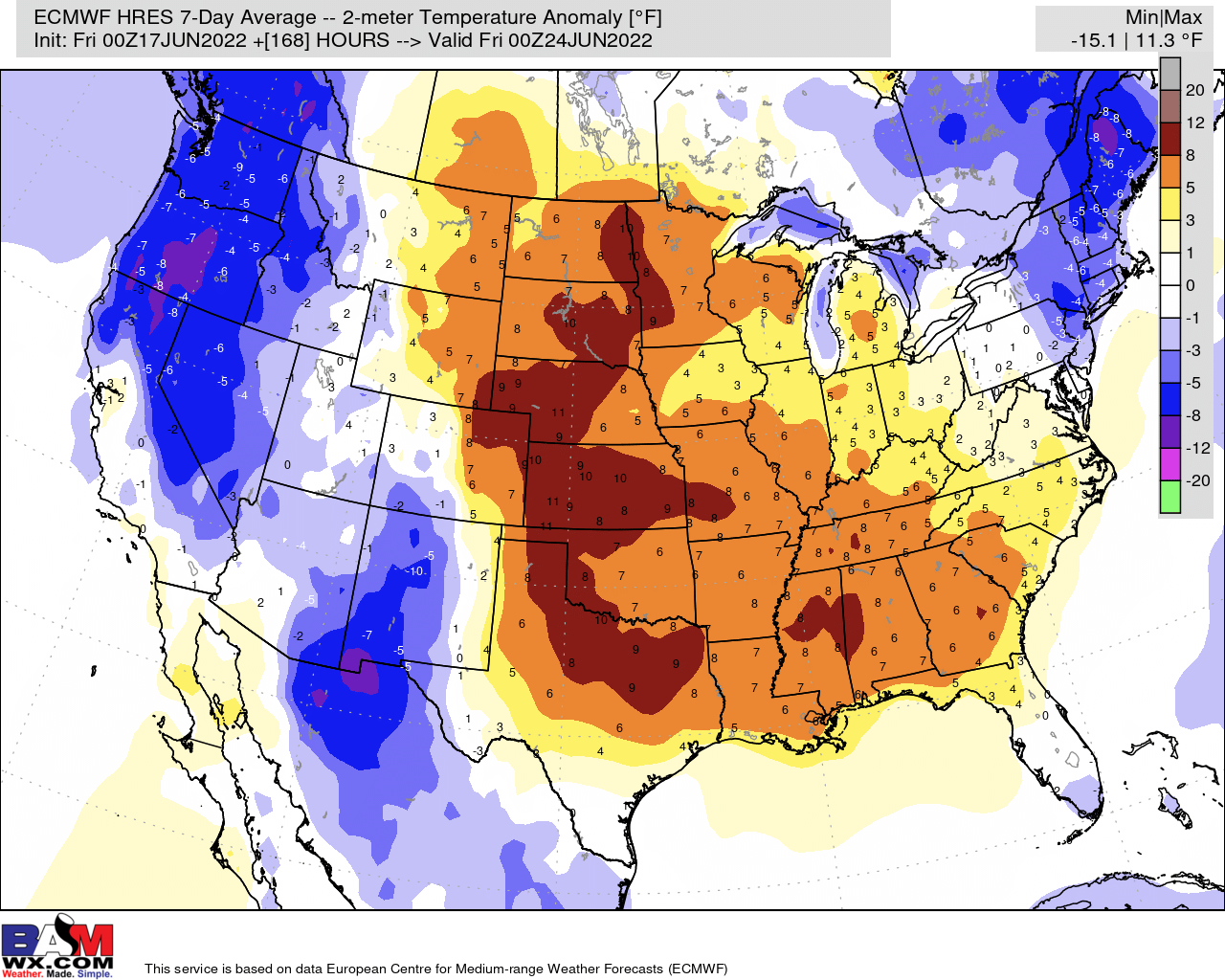 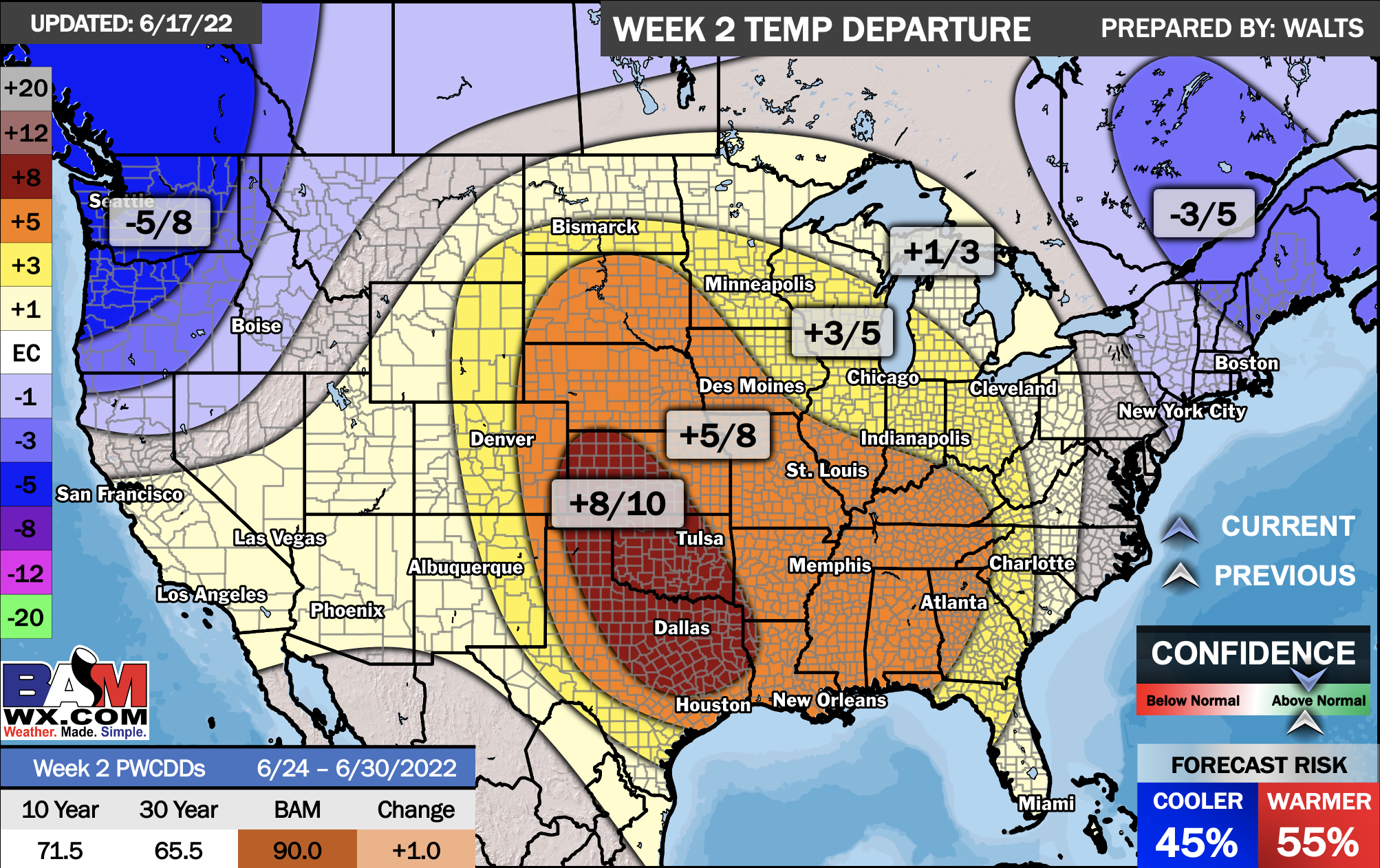 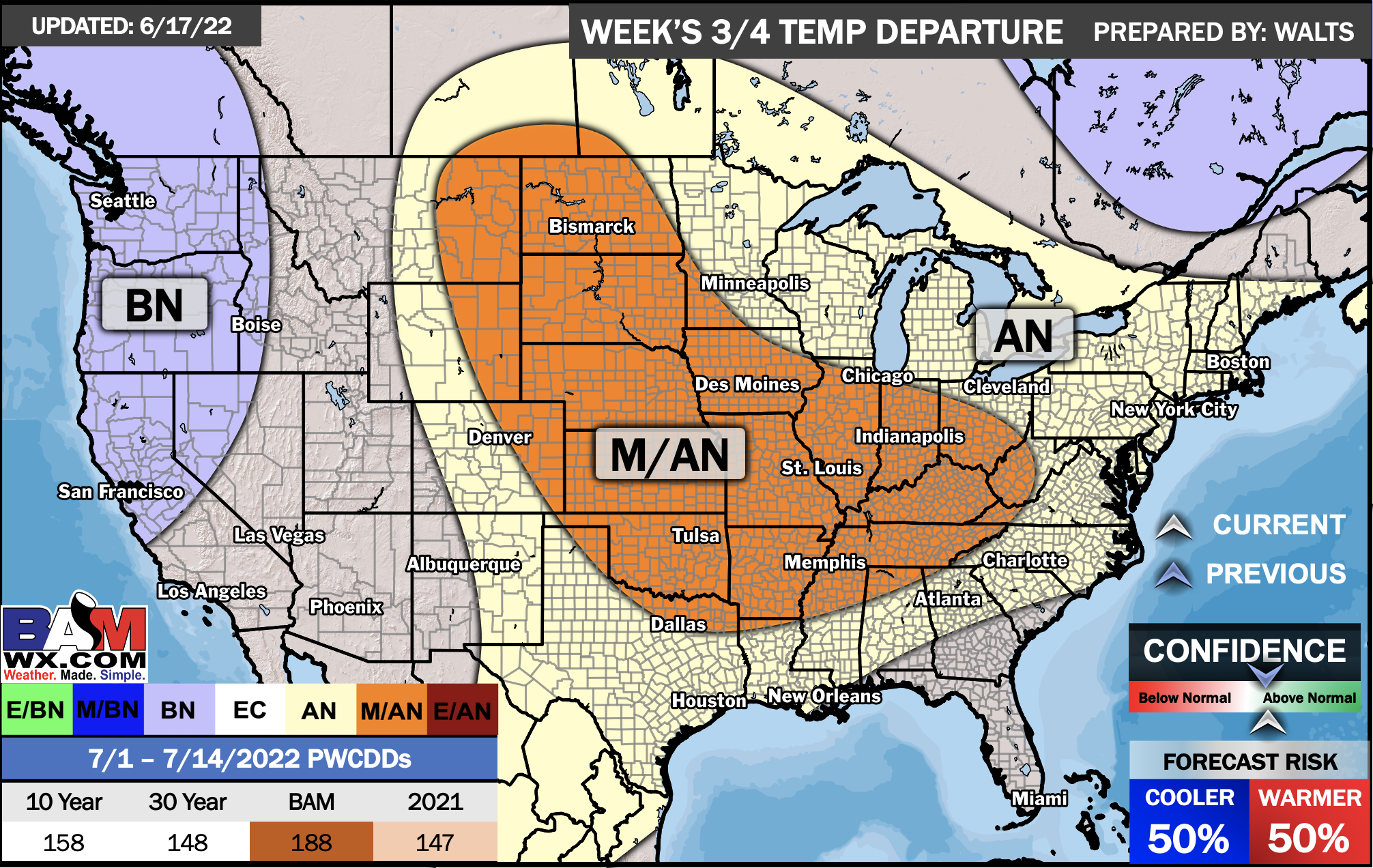 The week ahead looks rather inactive with a few minor chances at best.  Temperatures continue to remain above normal
Week 2 likely features above normal risks for temperatures and below normal precipitation risks.
The weeks ¾ timeframe into July looks to feature above normal temperatures and above normal risks for precip.
Week 1
Week’s 3/4
Week 2
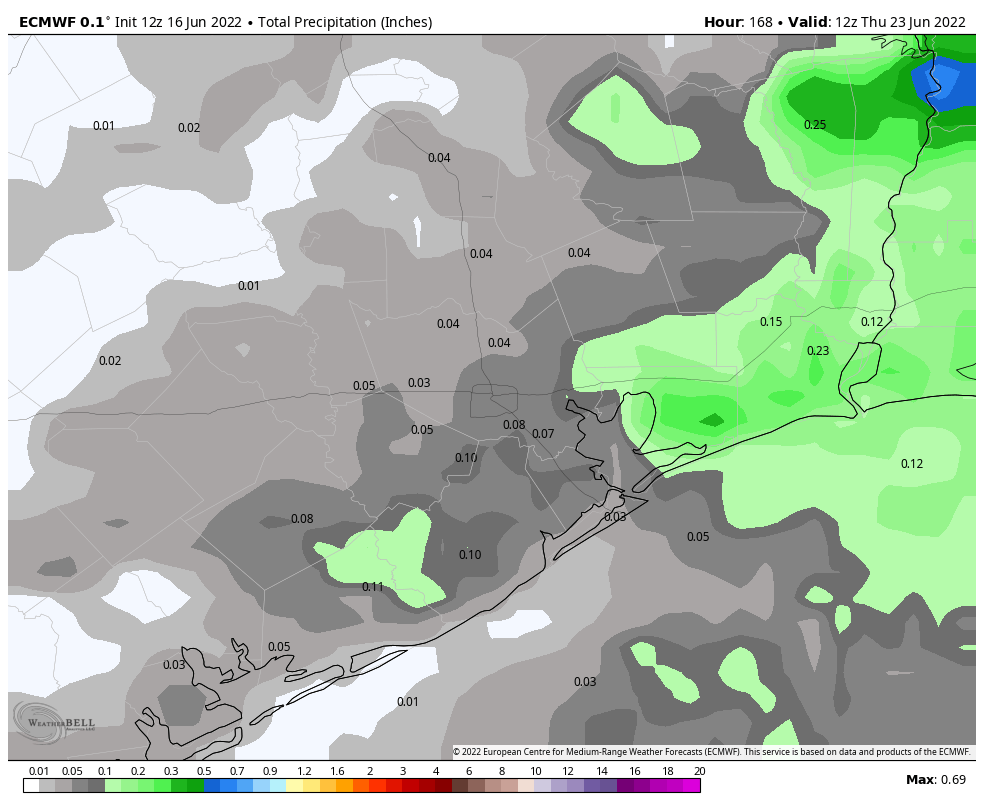 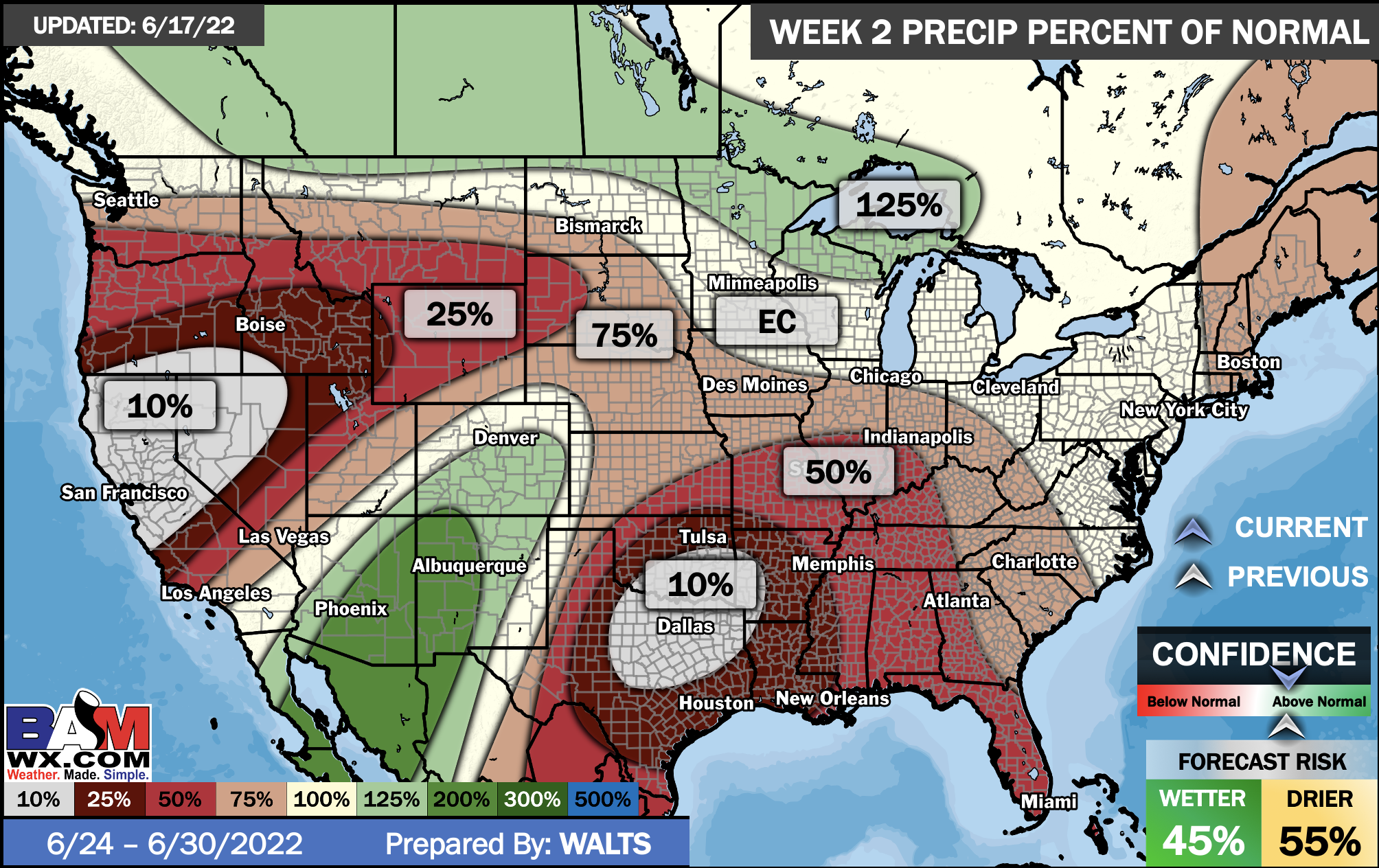 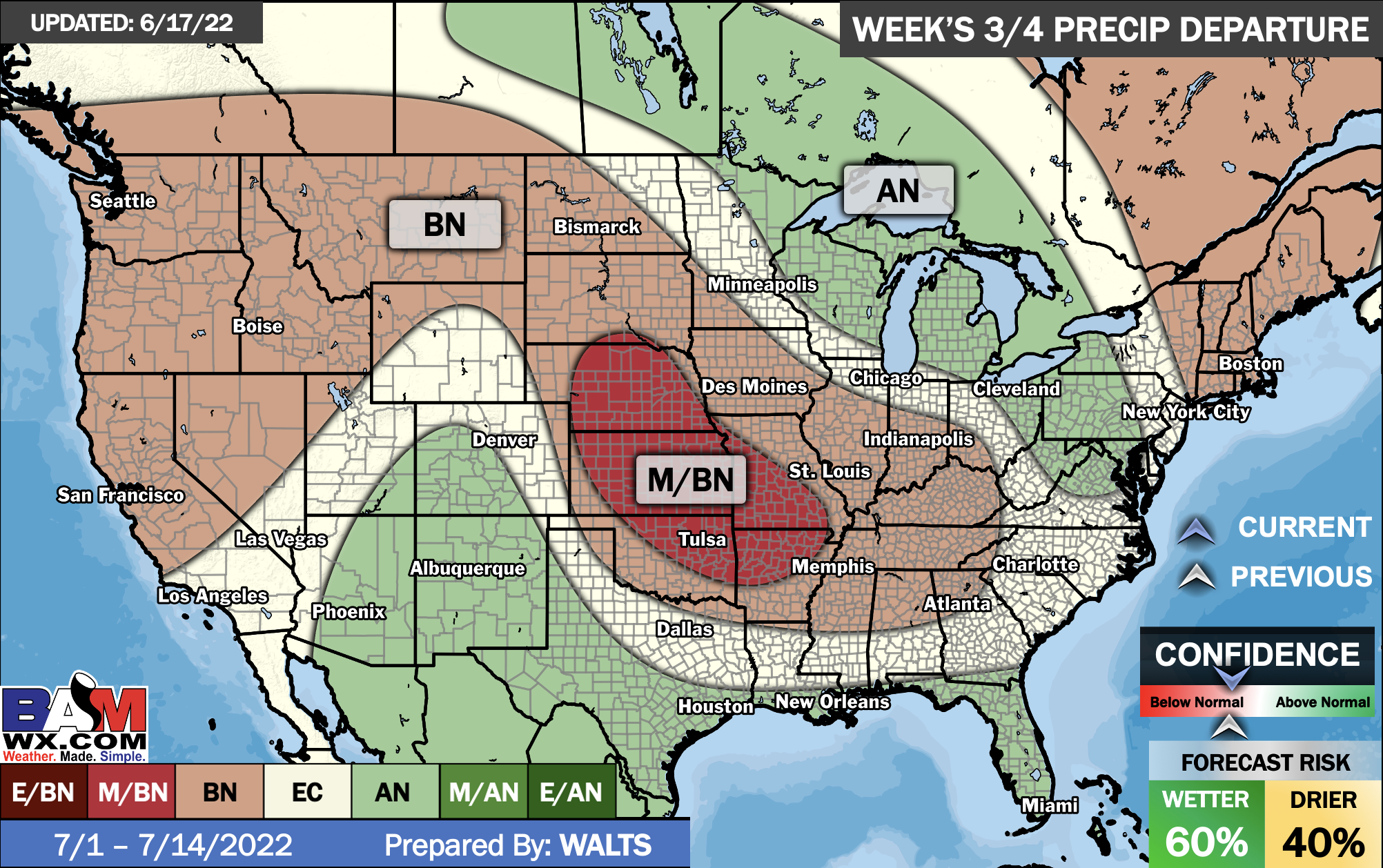